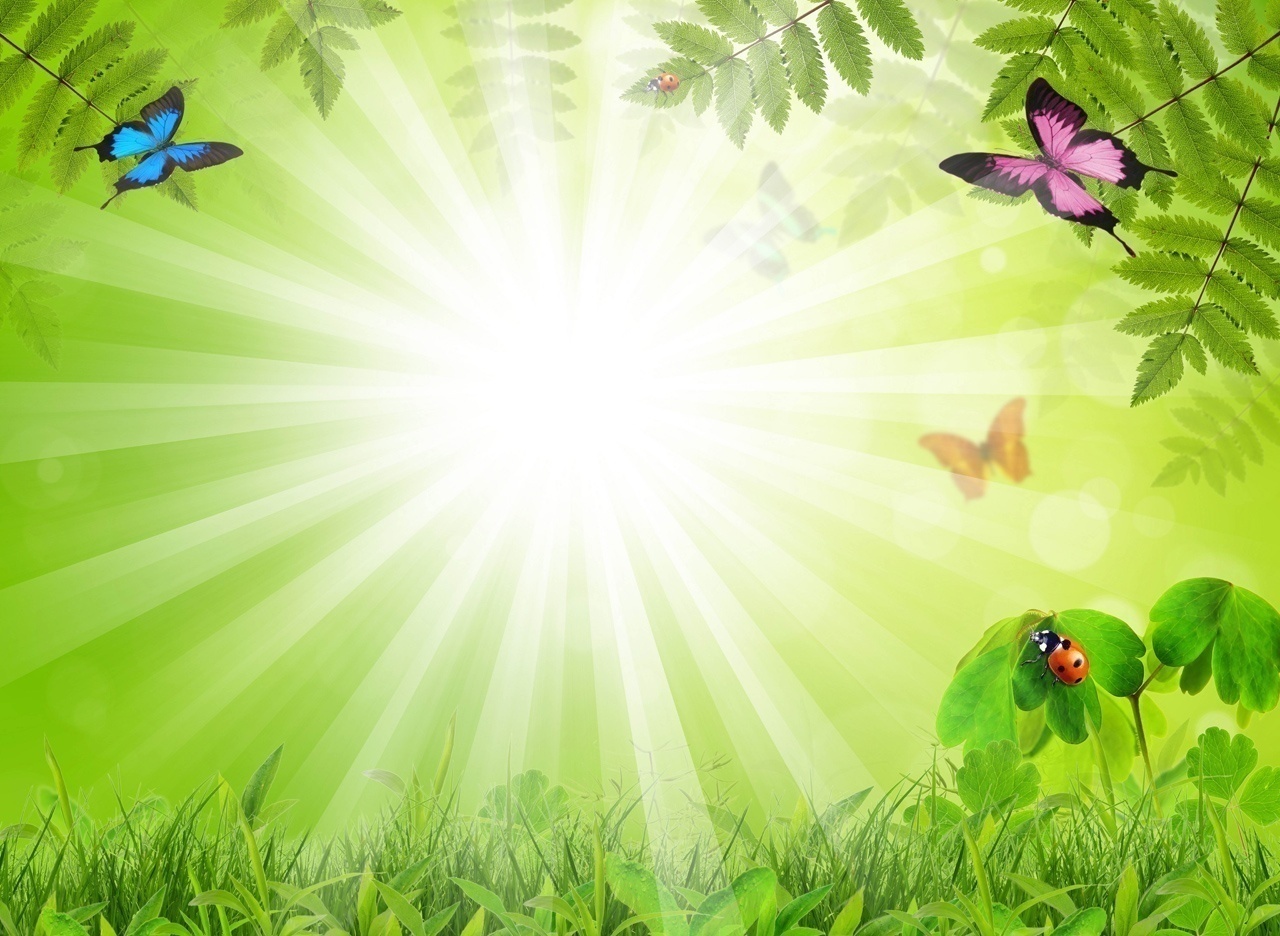 «Берегите лес  Ярославской области!»
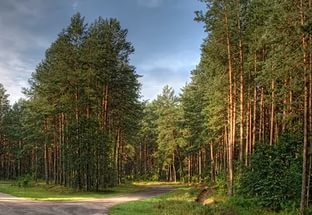 Выполнила: Румянцева А.Н.
                      воспитатель
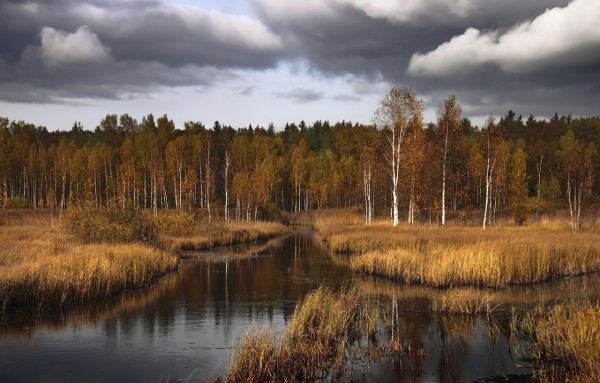 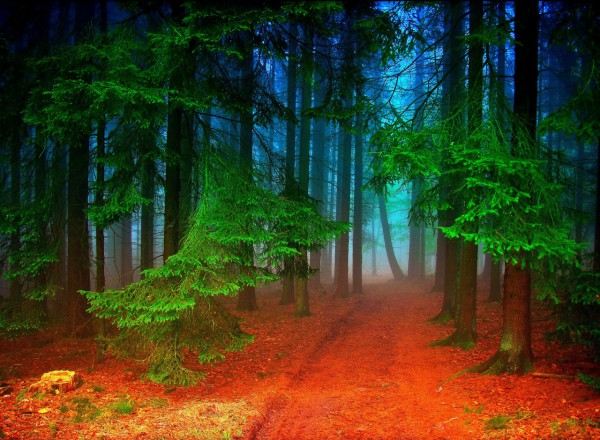 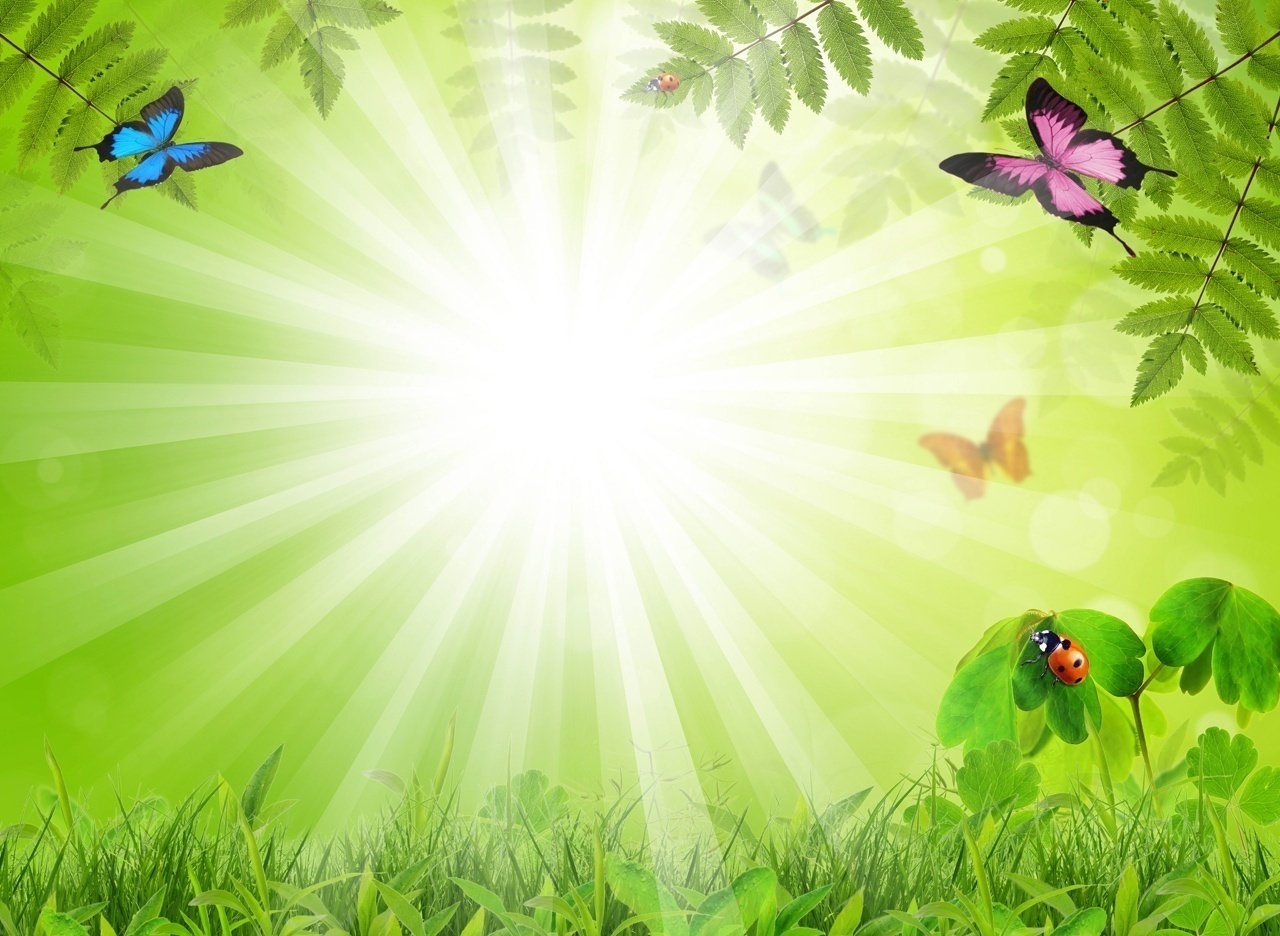 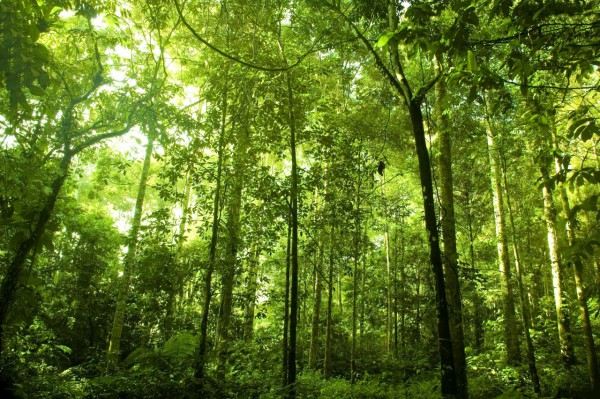 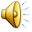 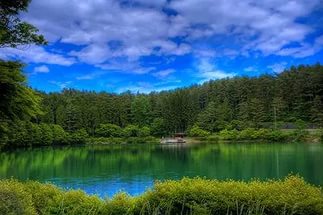 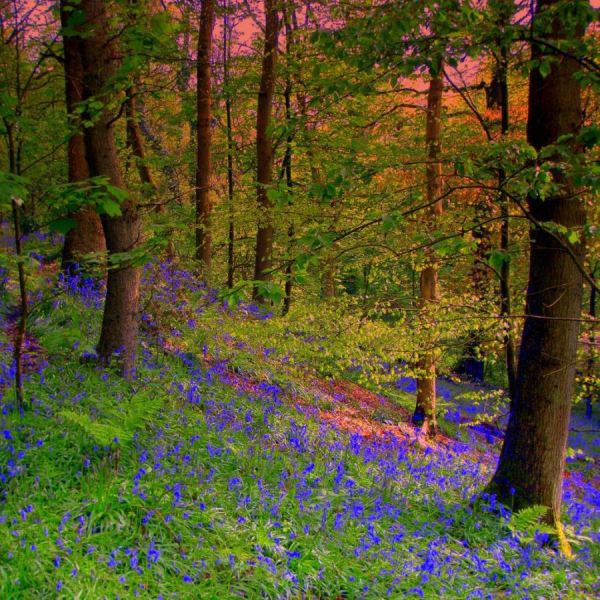 .
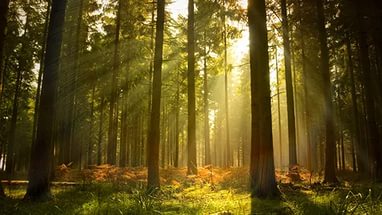 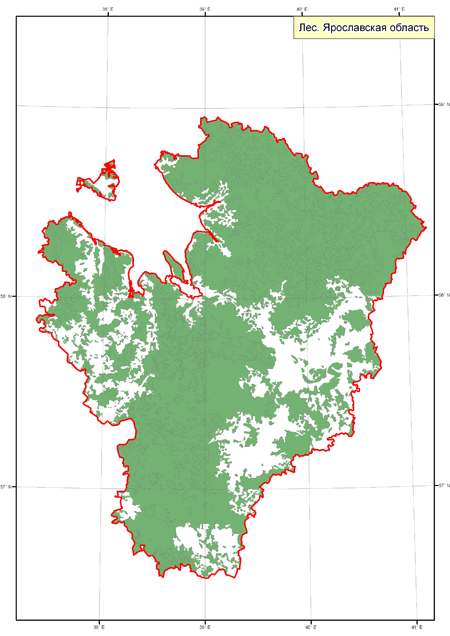 Общая площадь лесного фонда – 1772 500 га
Территория области занята лесом на 45%
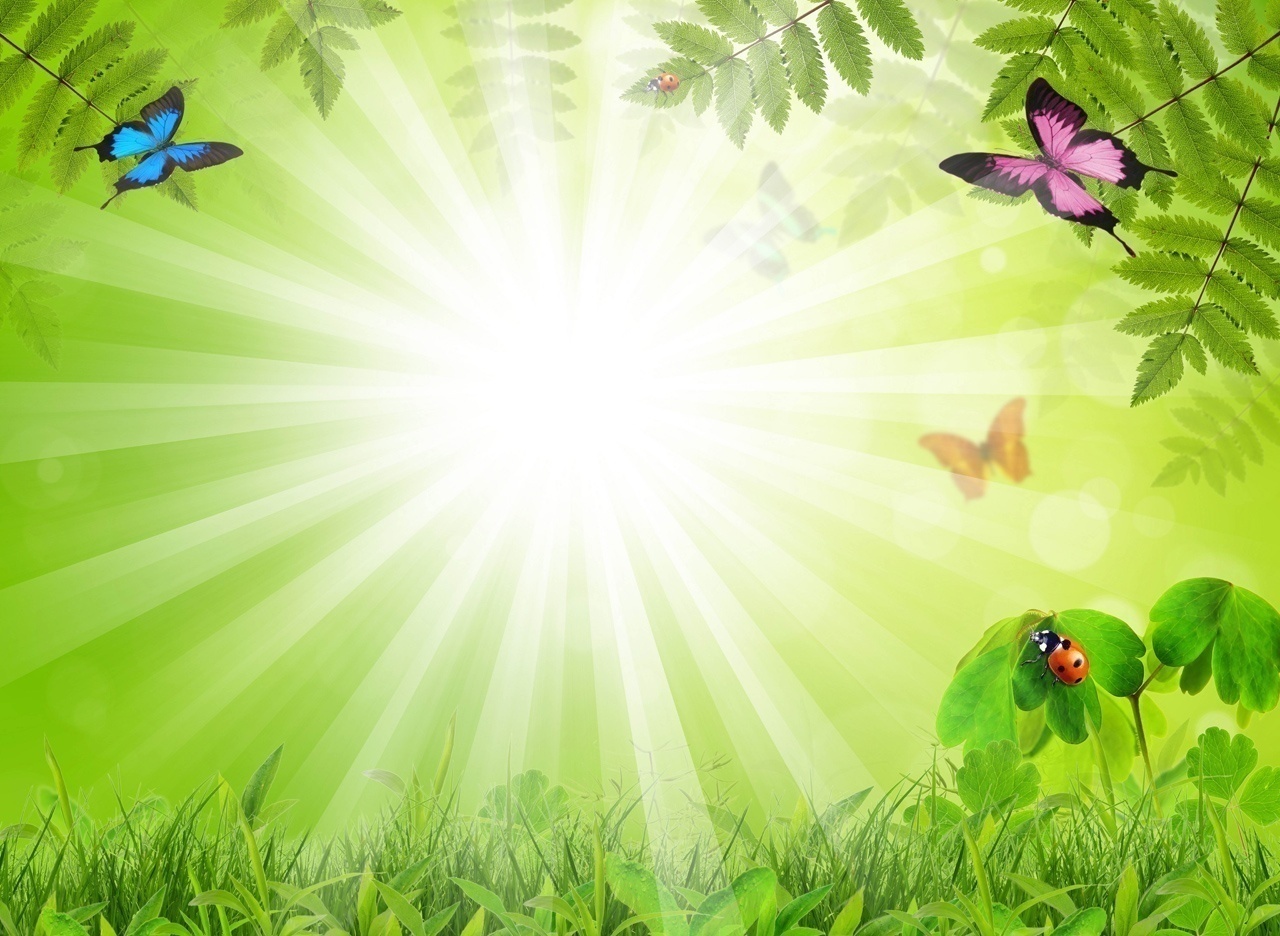 Национальный парк 
«Плещеево озеро» -  16 600 га
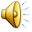 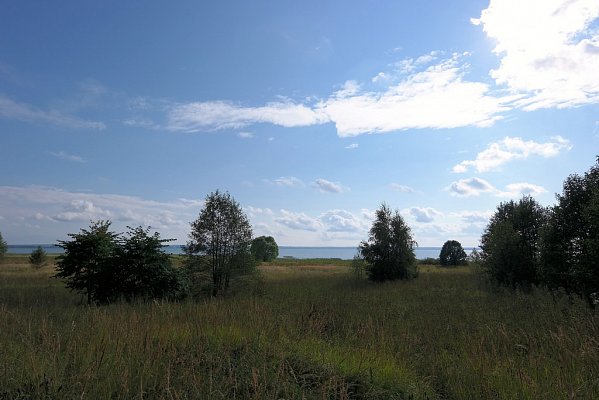 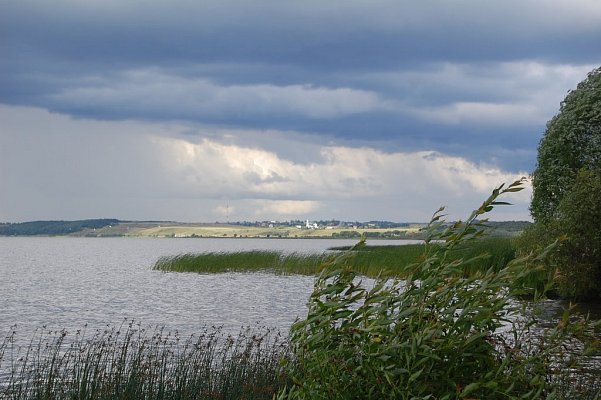 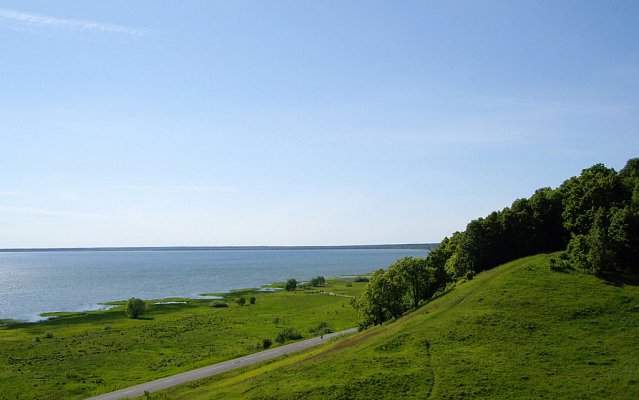 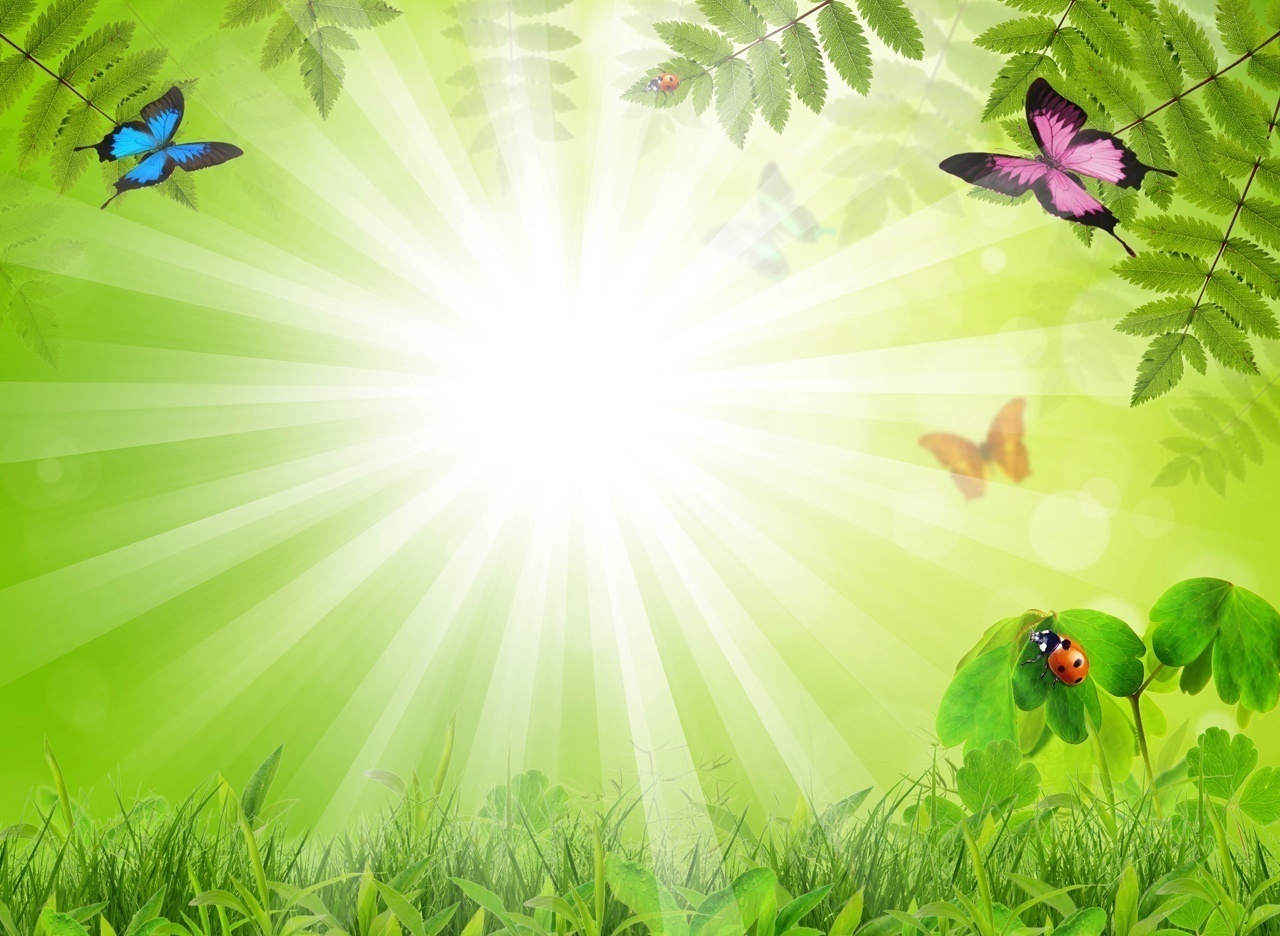 Дарвинский заповедник – 22 000 га
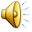 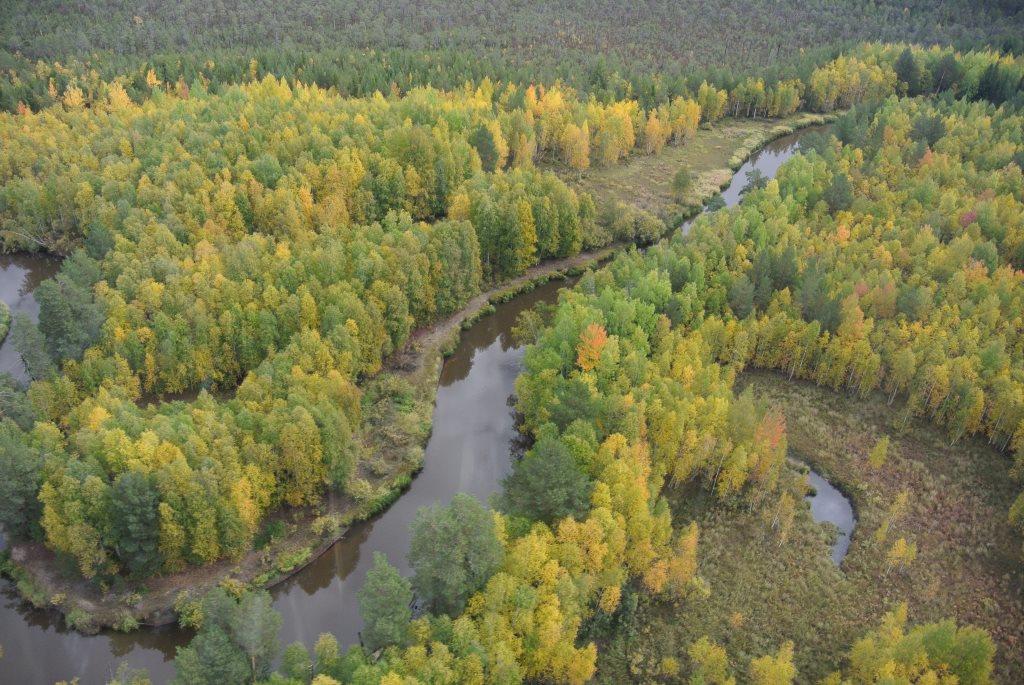 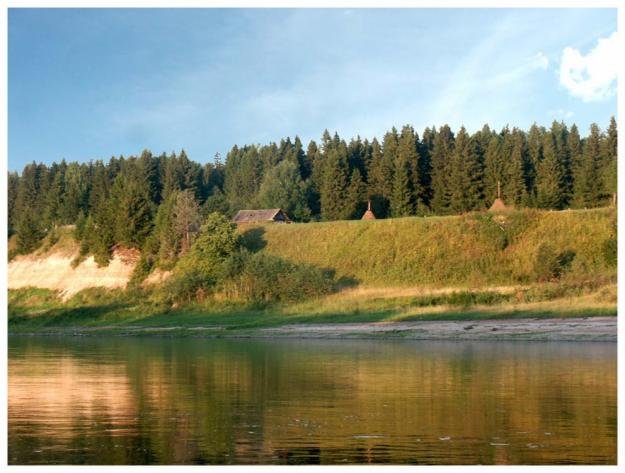 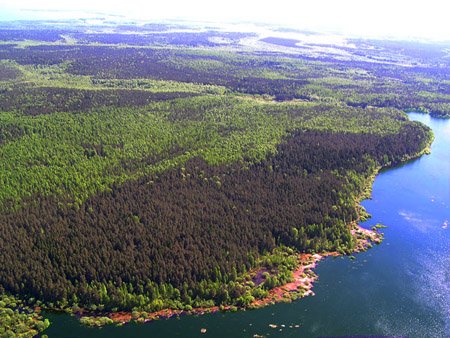 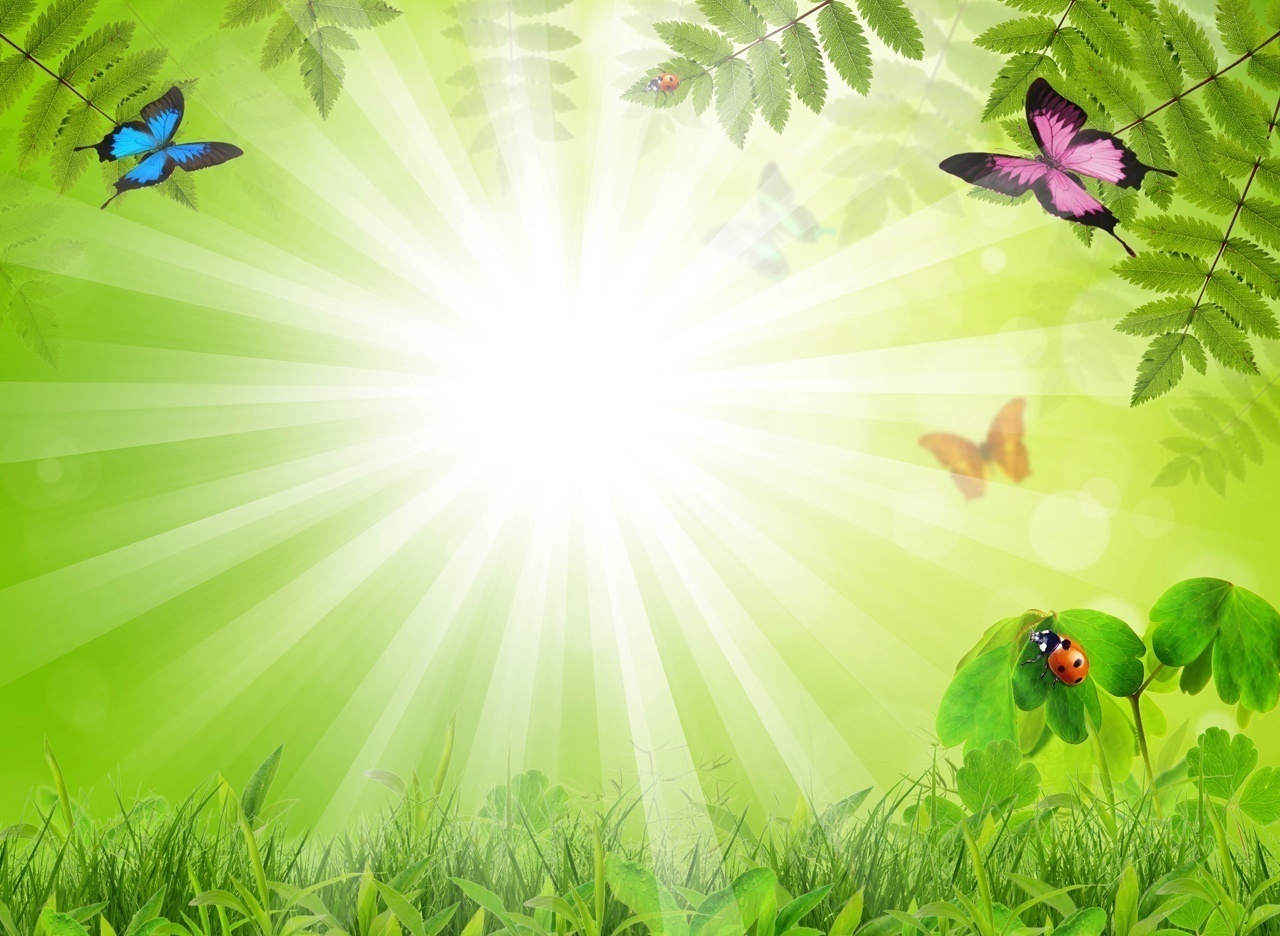 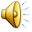 ГУ «Ярсельлес» - 717 300 га
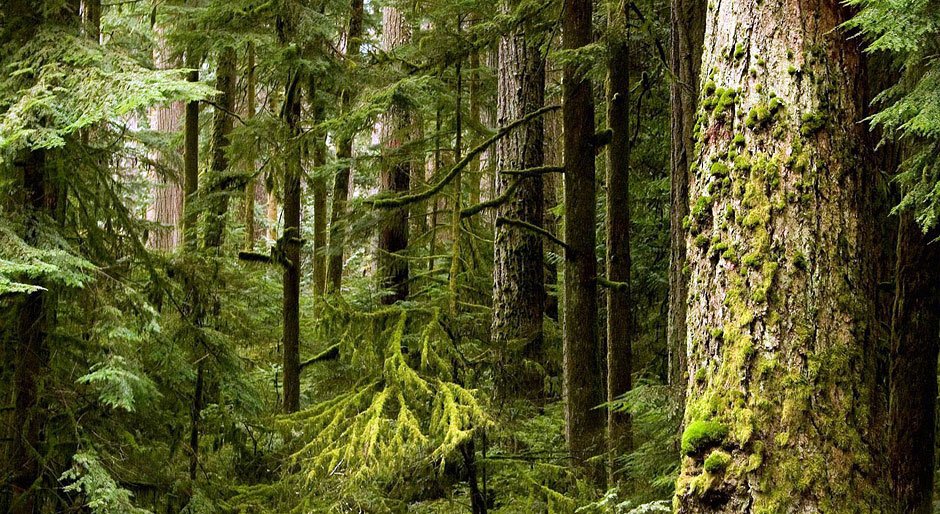 .
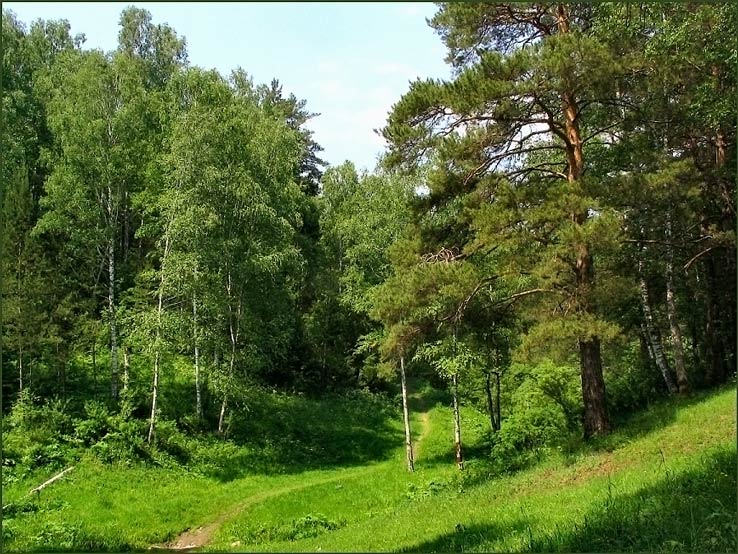 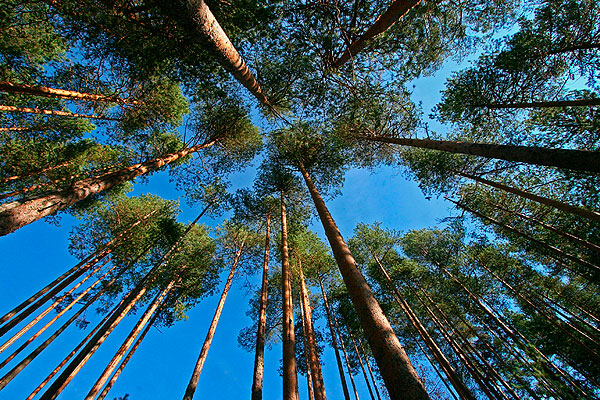 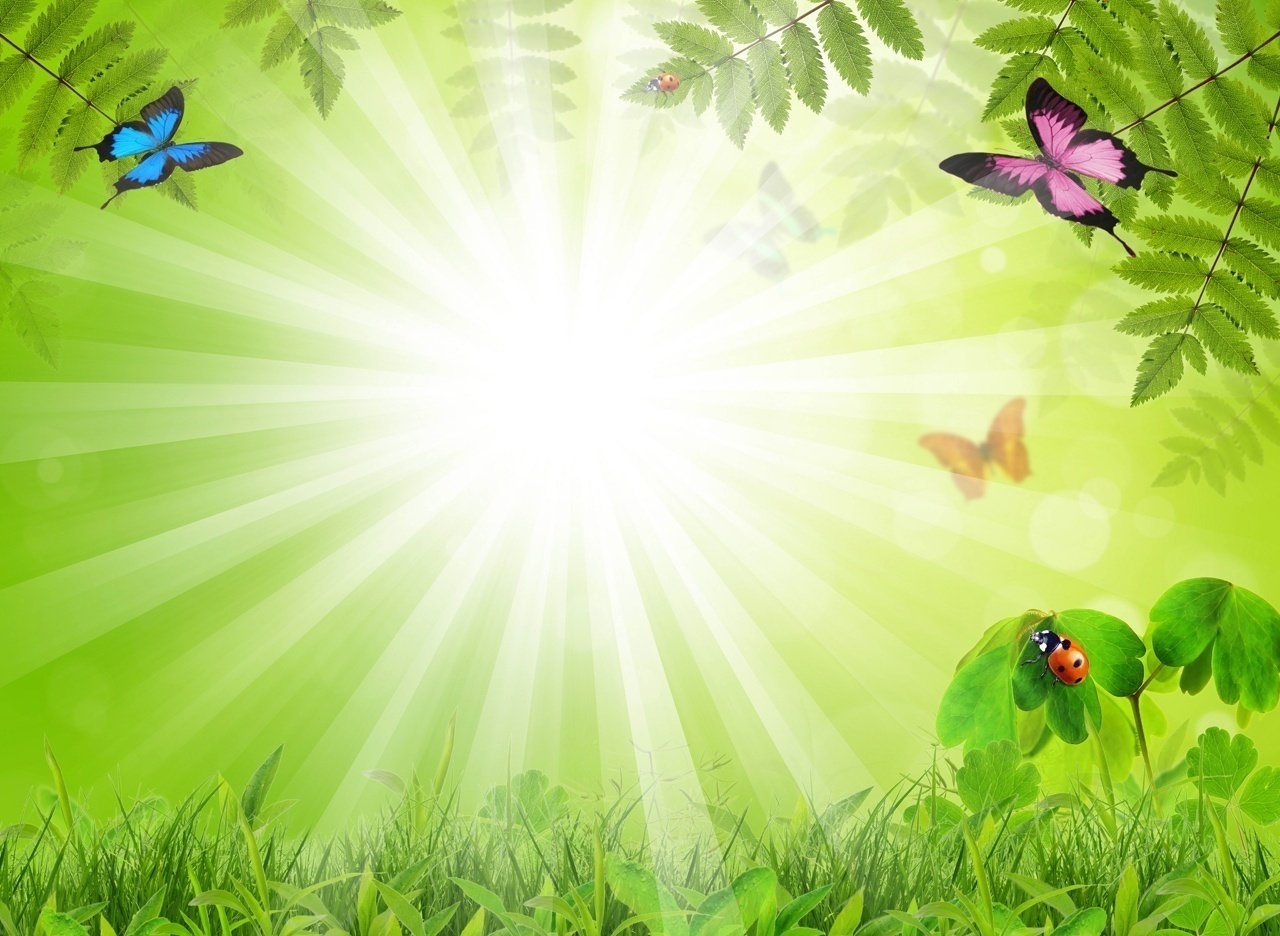 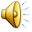 ФГУП «Лось» УМТО ФСБ России
– 54 000га
.
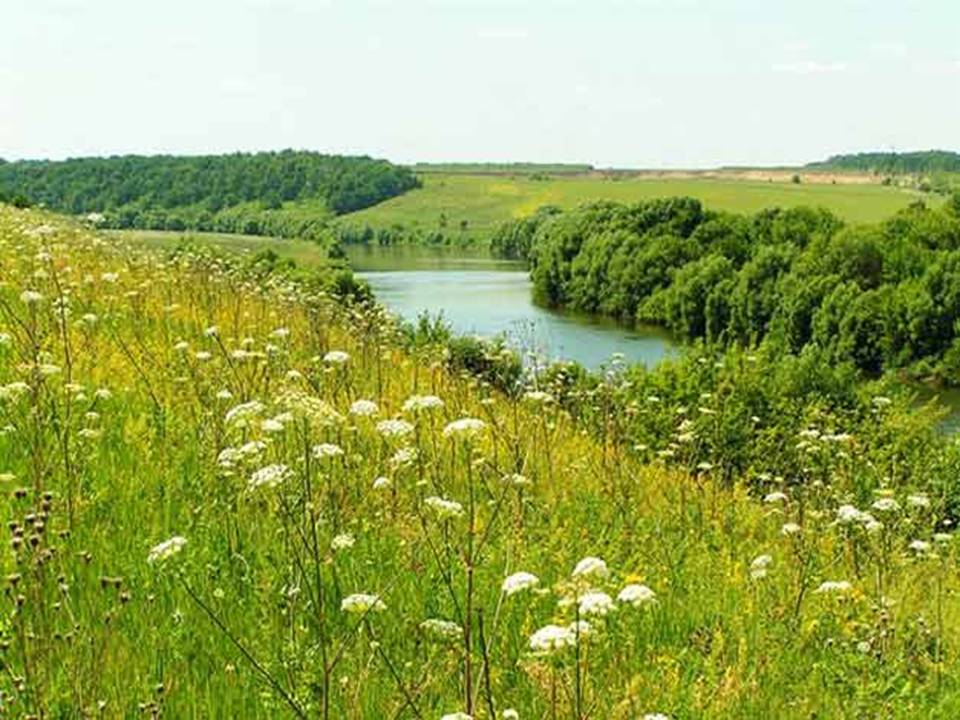 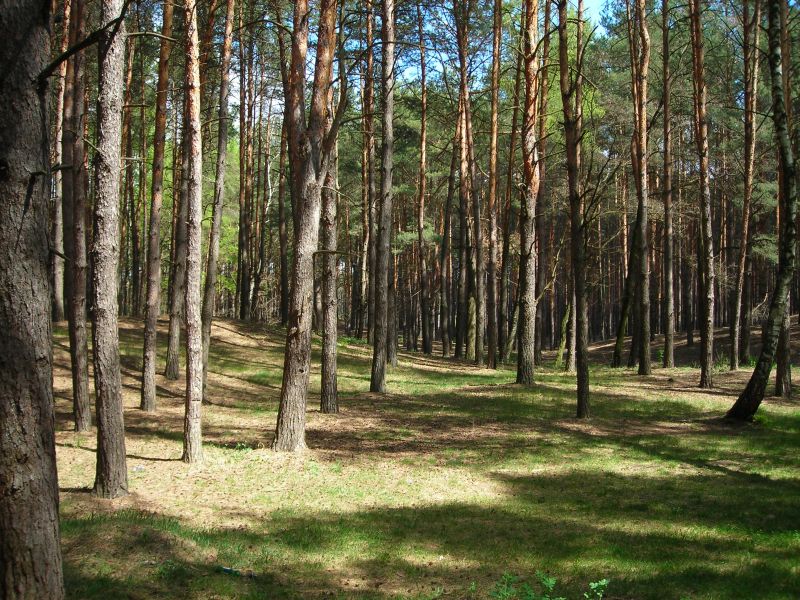 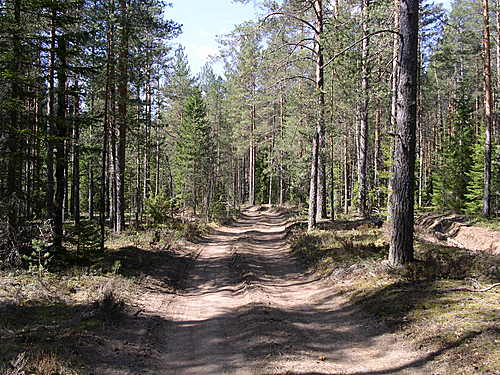 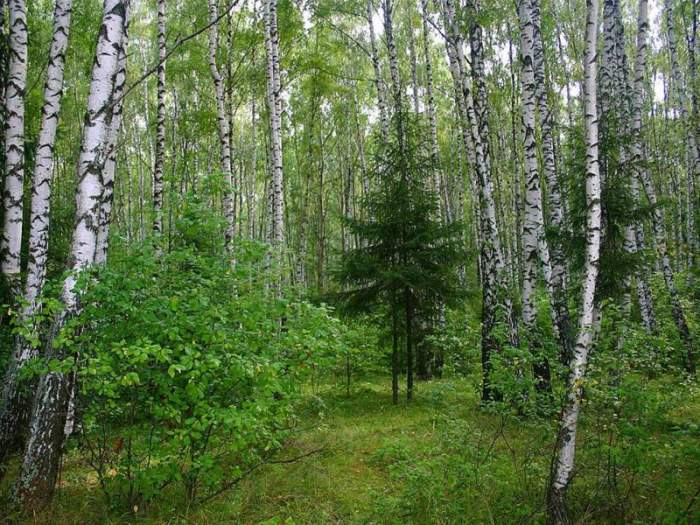 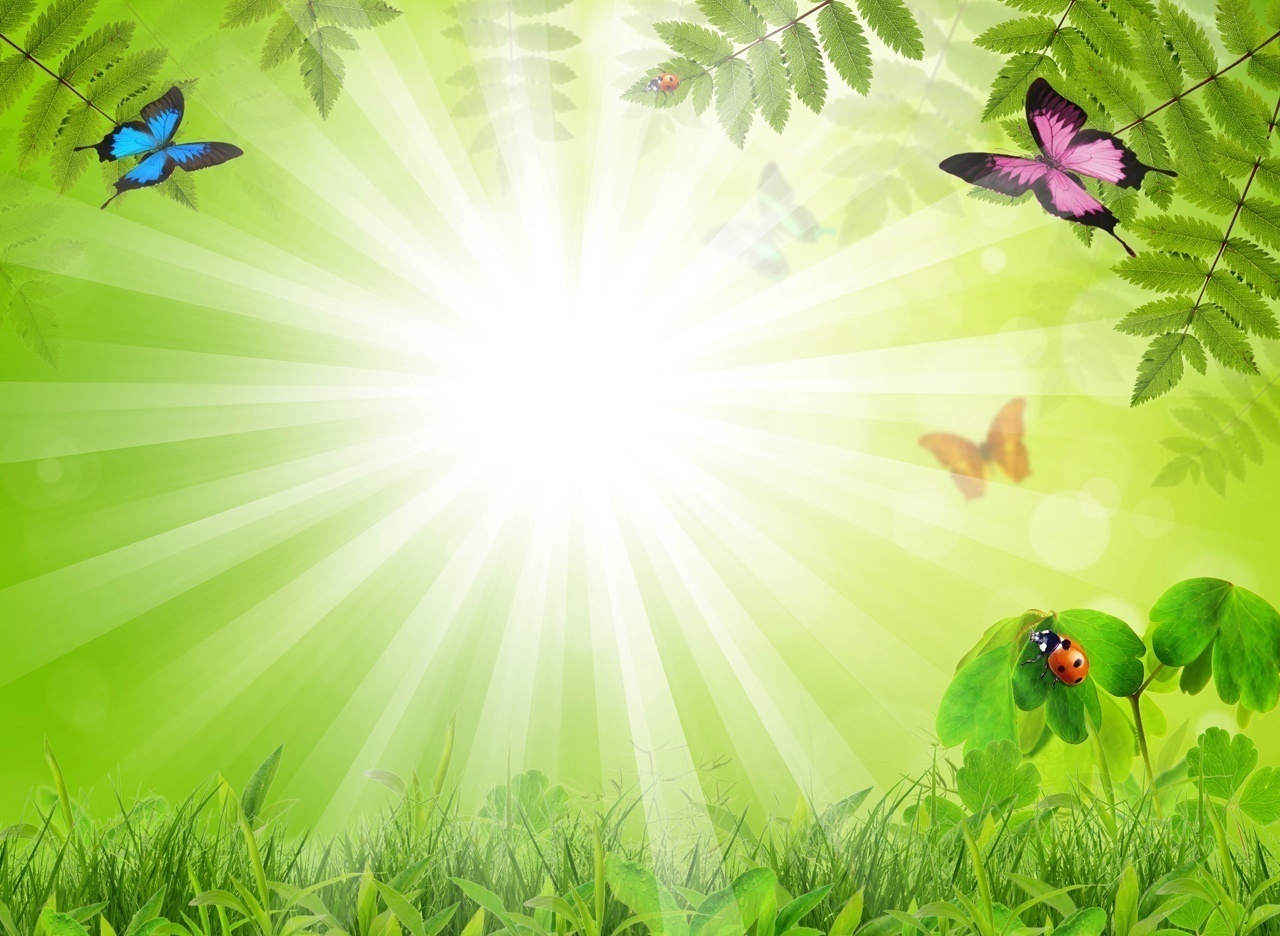 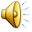 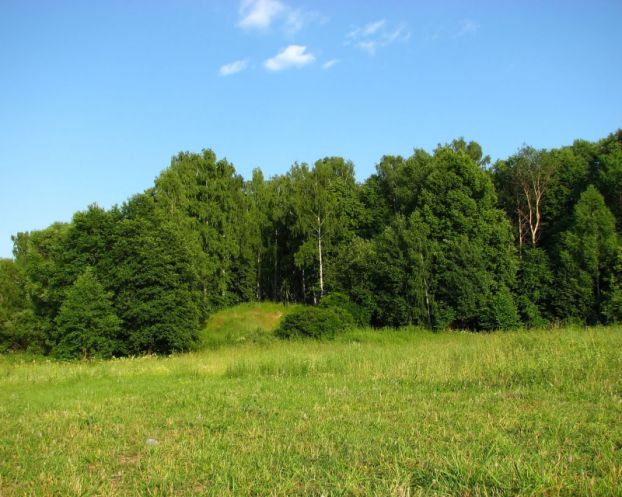 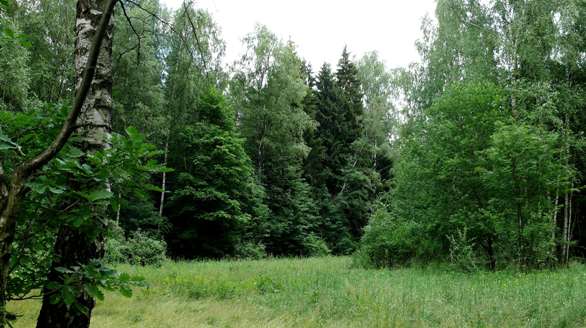 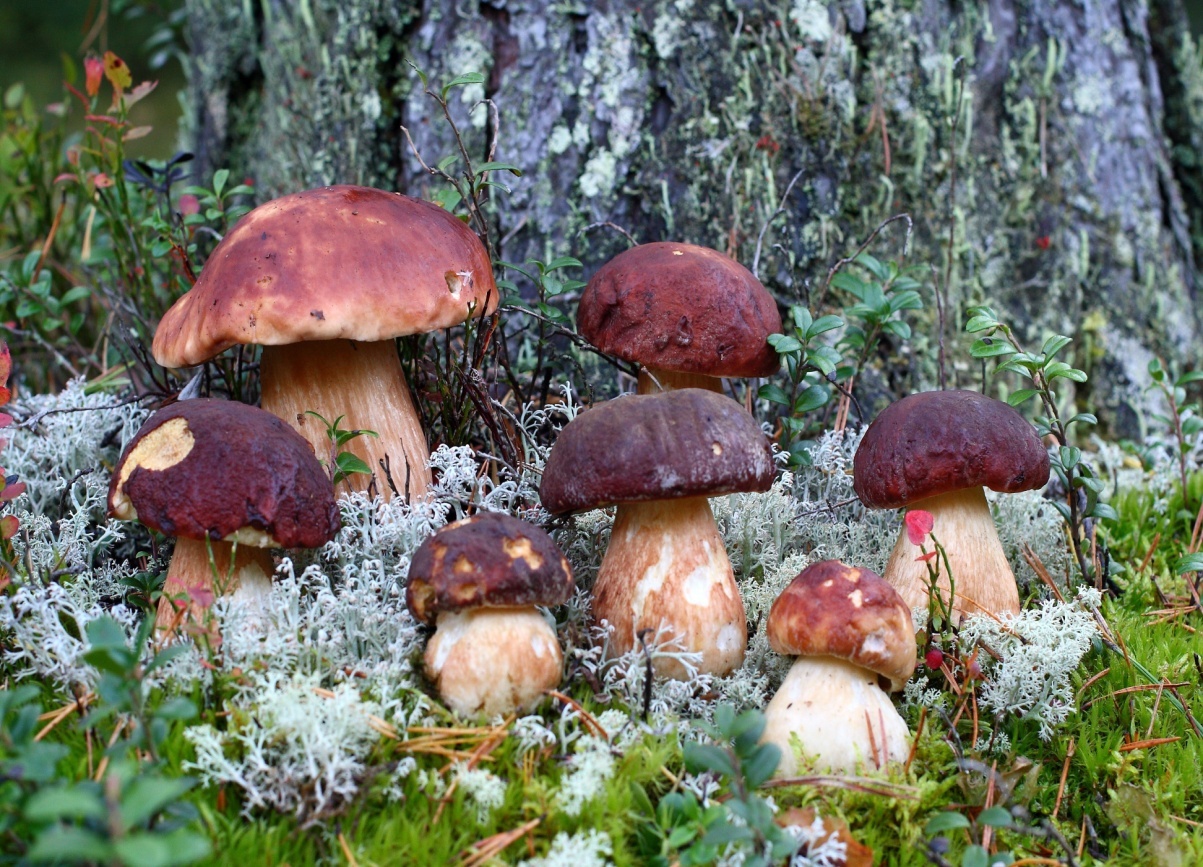 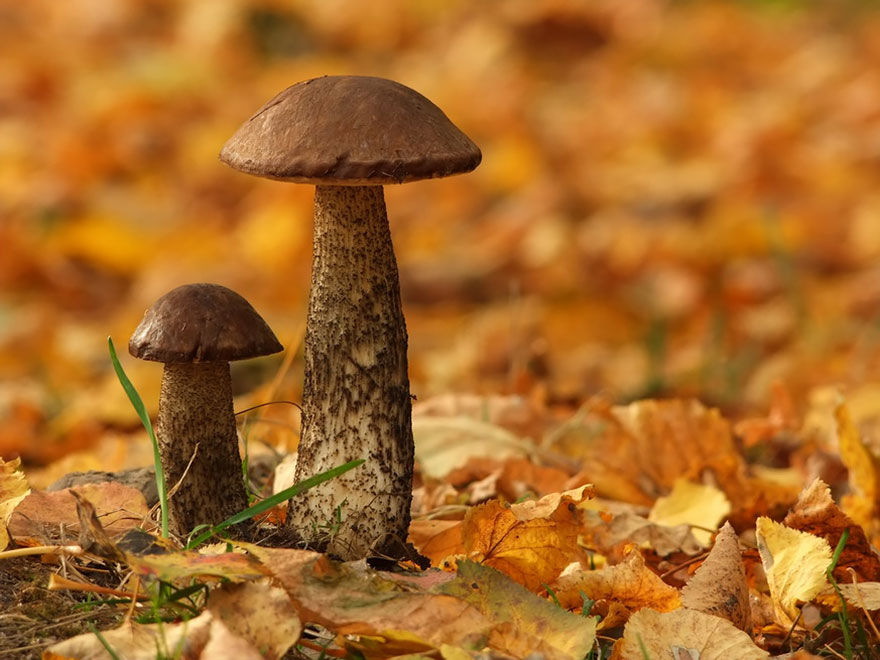 Леса области -богаты ценными растительными ресурсами…
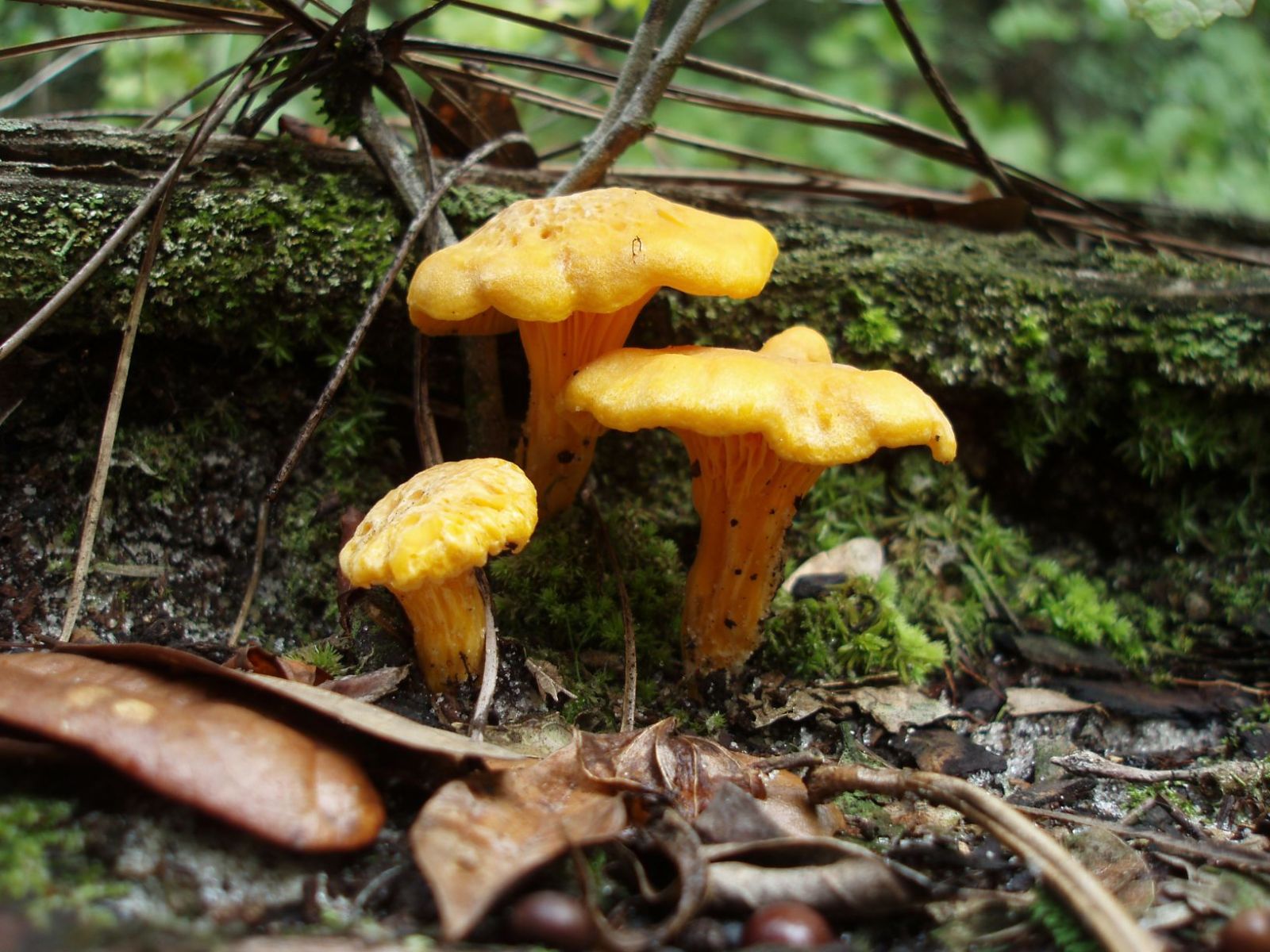 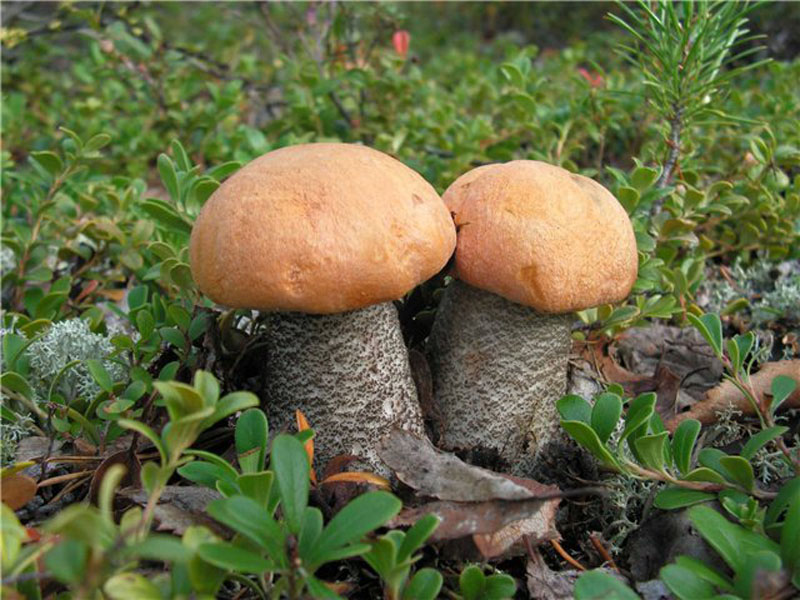 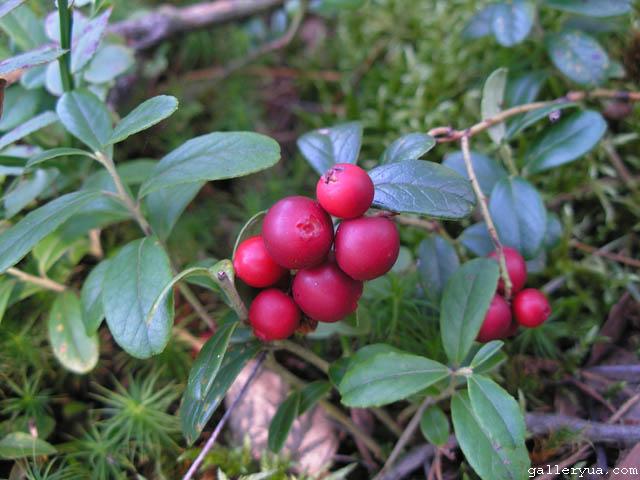 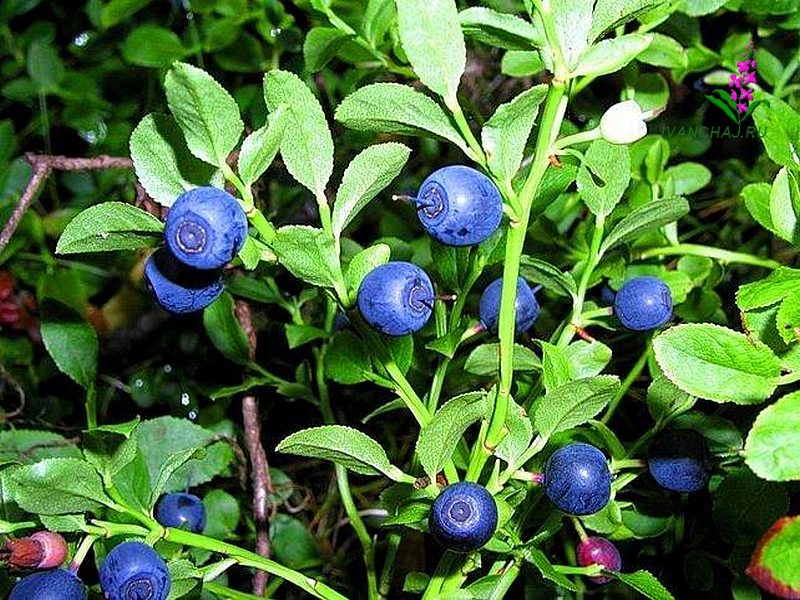 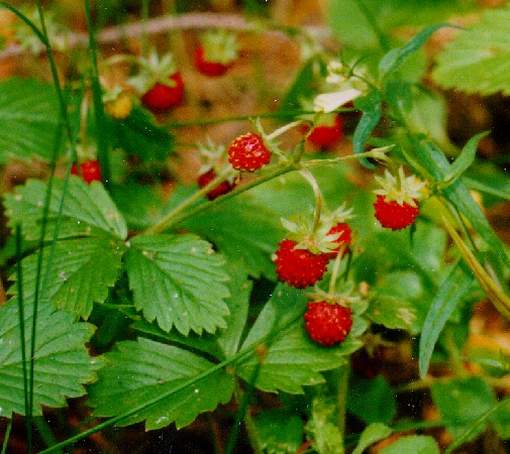 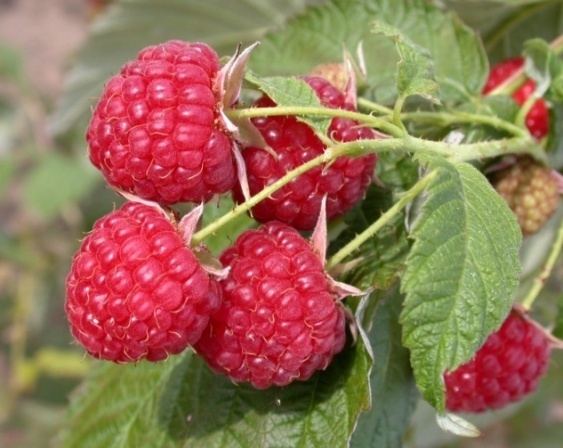 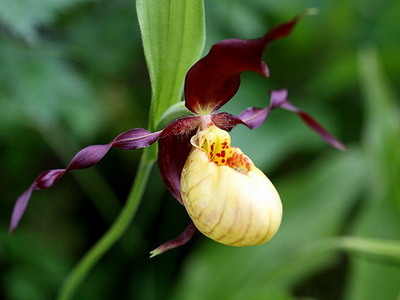 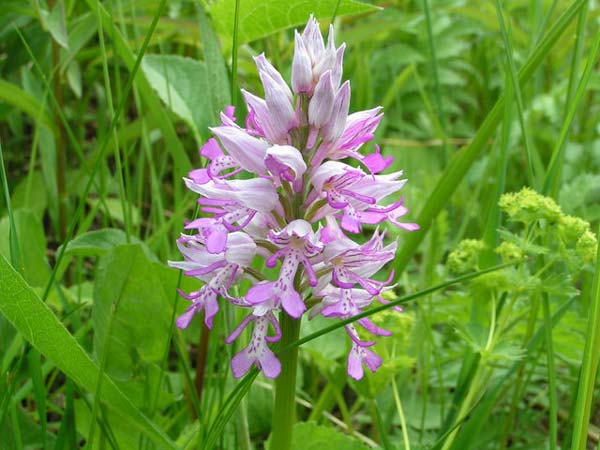 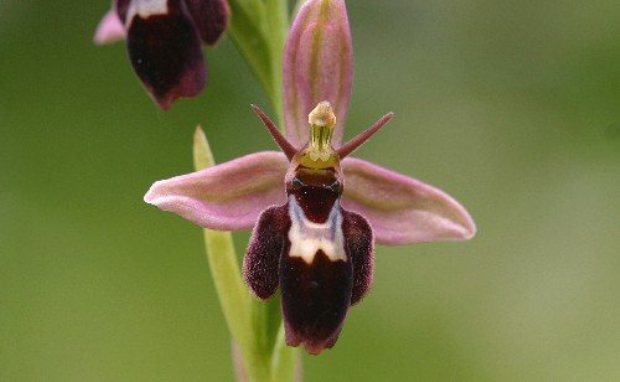 башмачок настоящий
ятрышник шлемоносный
офрис насекомоносная
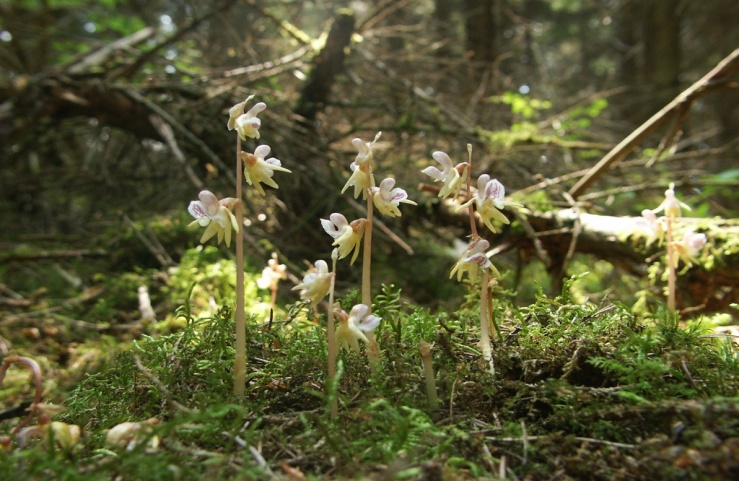 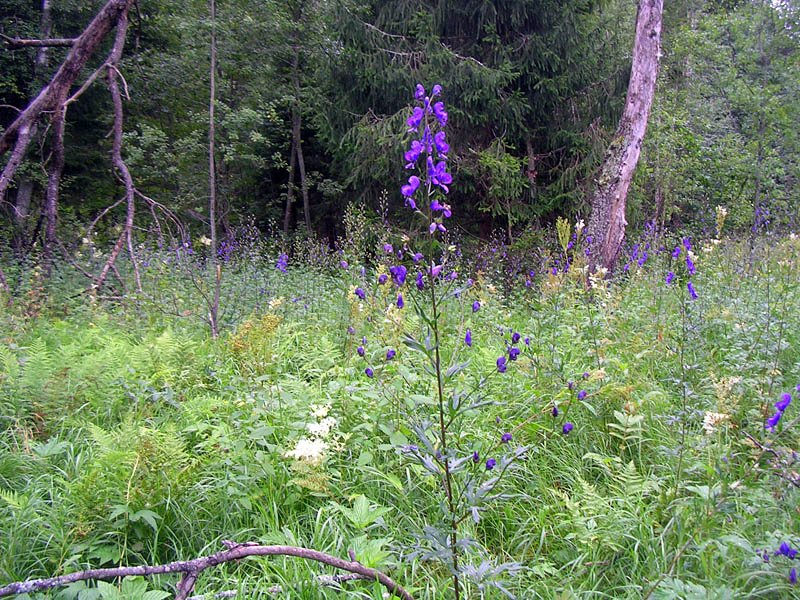 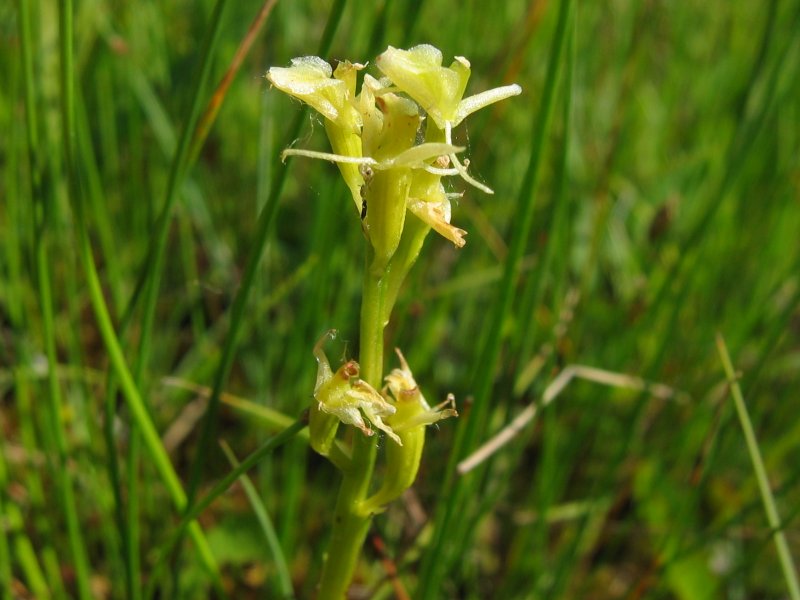 надбородник безлистный
борец Флерова
липарис Лезеля
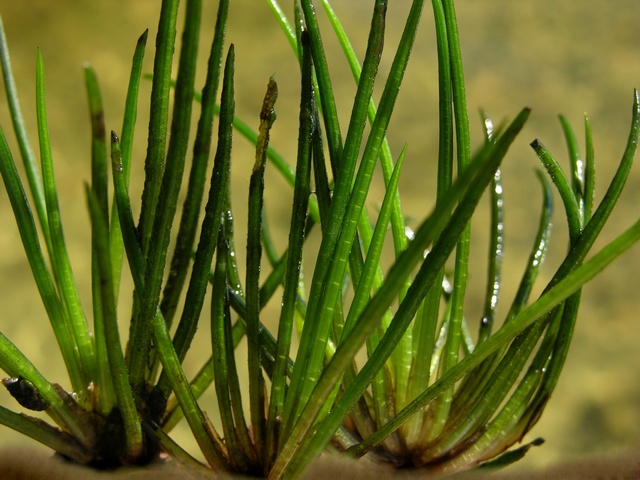 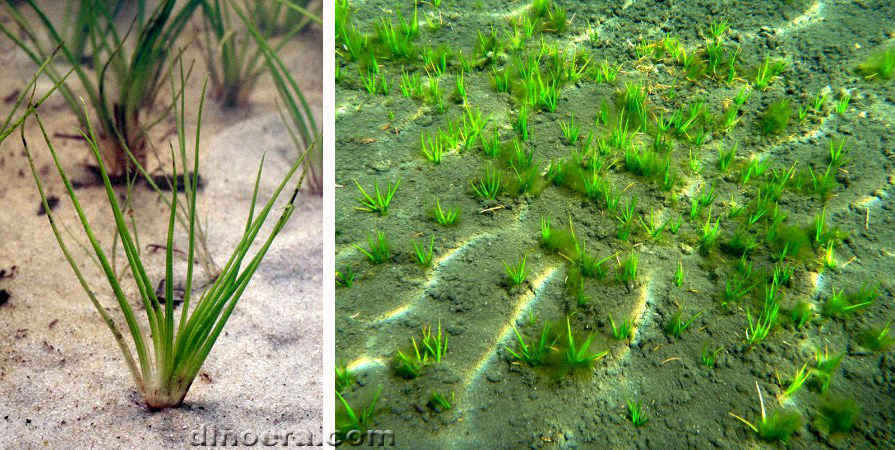 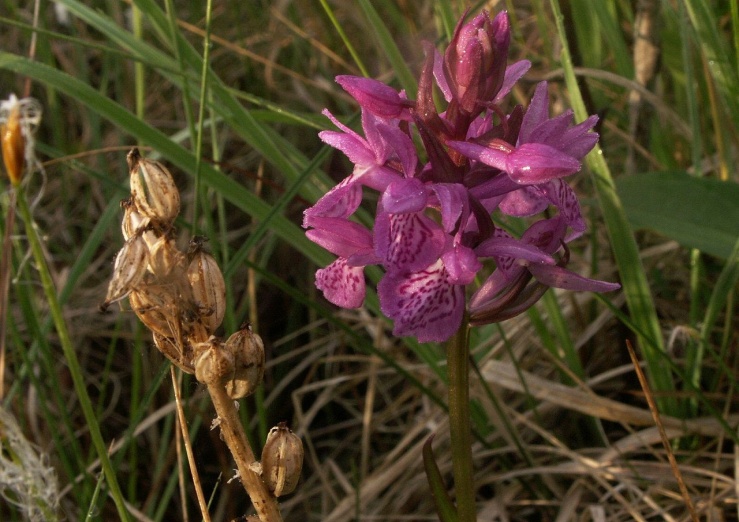 пальцекорник Траутштейнера
полушник озерный
полушник щетинистый
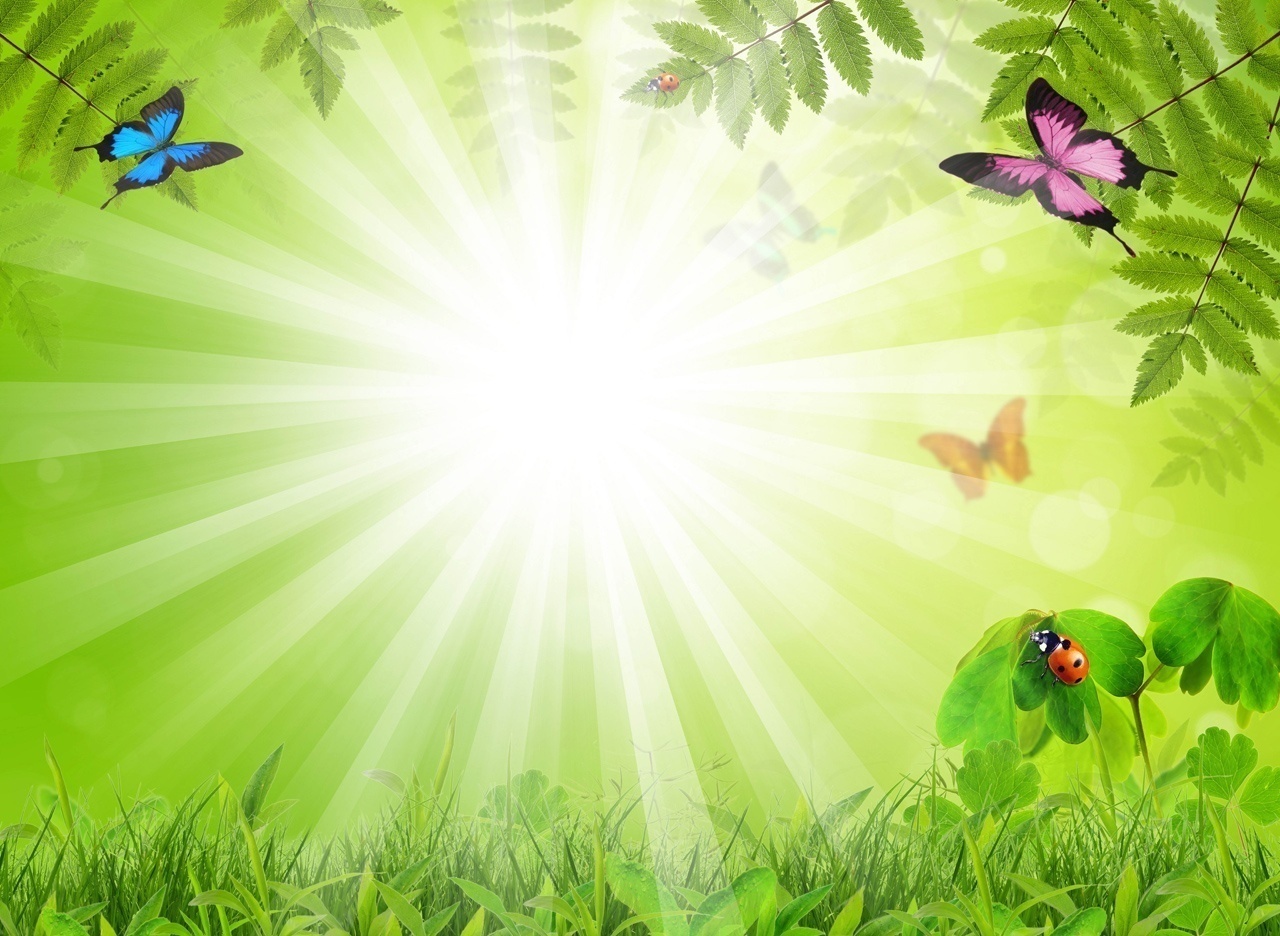 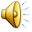 Причины потери лесного фонда 
Ярославской области
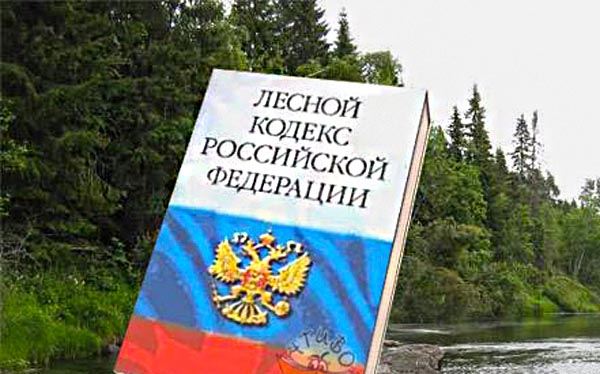 1. Незаконная рубка лесов
2. Лесные пожары
3. Лесоторфяные пожары
4. Вредители  и болезни леса
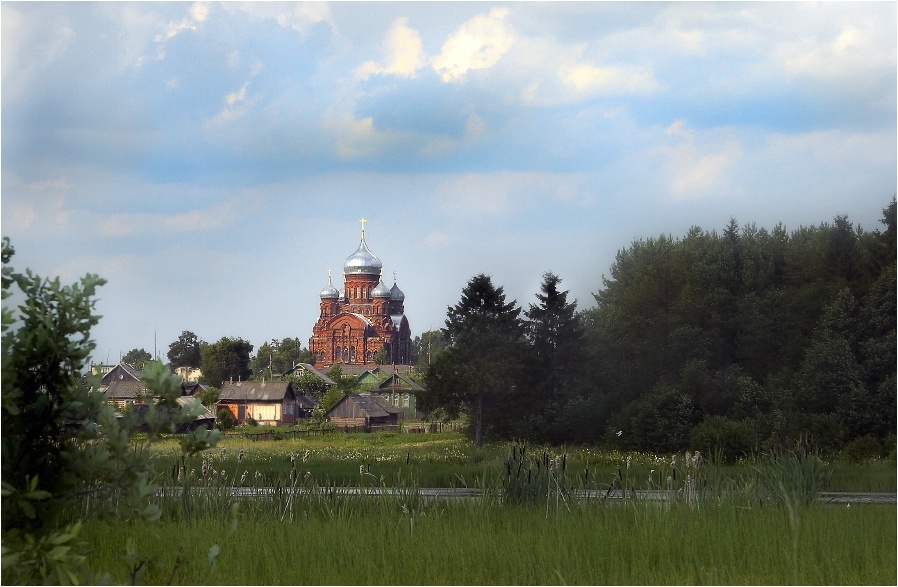 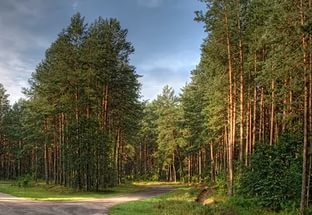 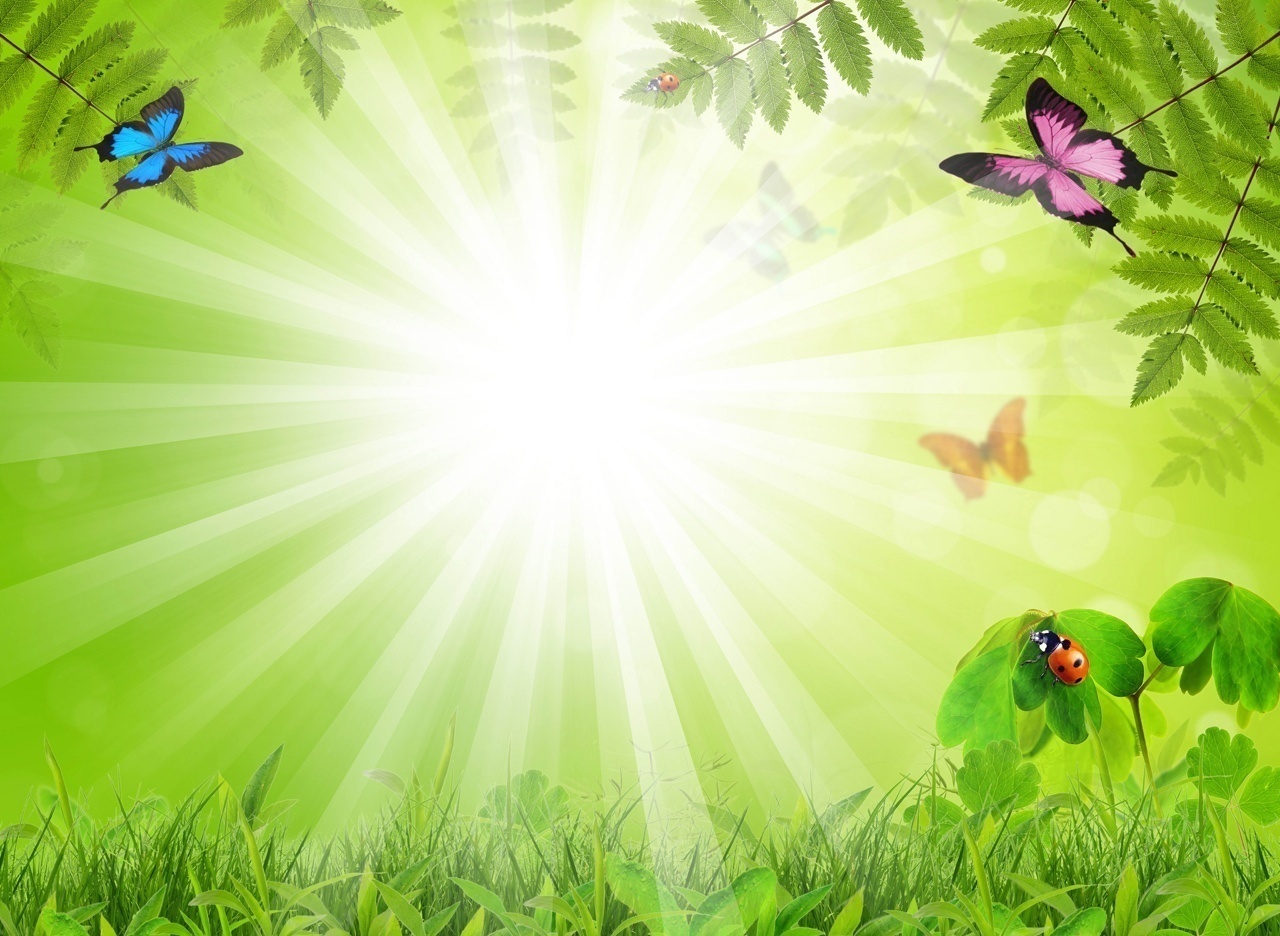 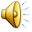 Незаконная рубка лесов
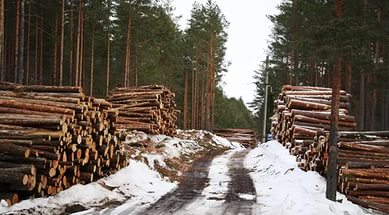 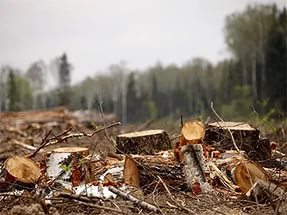 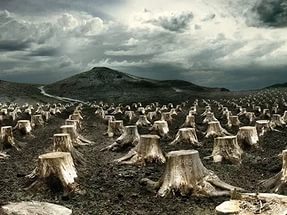 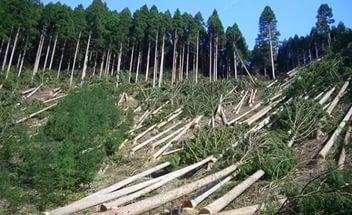 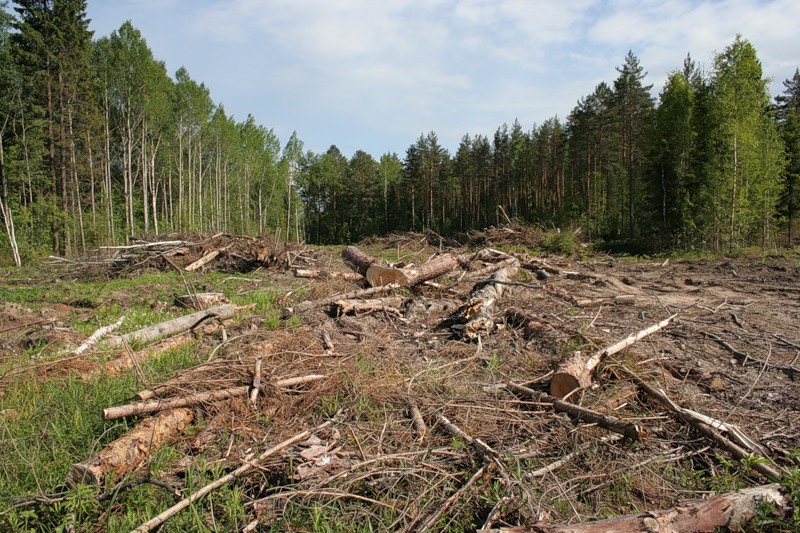 Контакты: Бойченко Анатолий Владимирович 
(4852)74-05-05 E-mail boychenkoav@region.adm.yar.ru
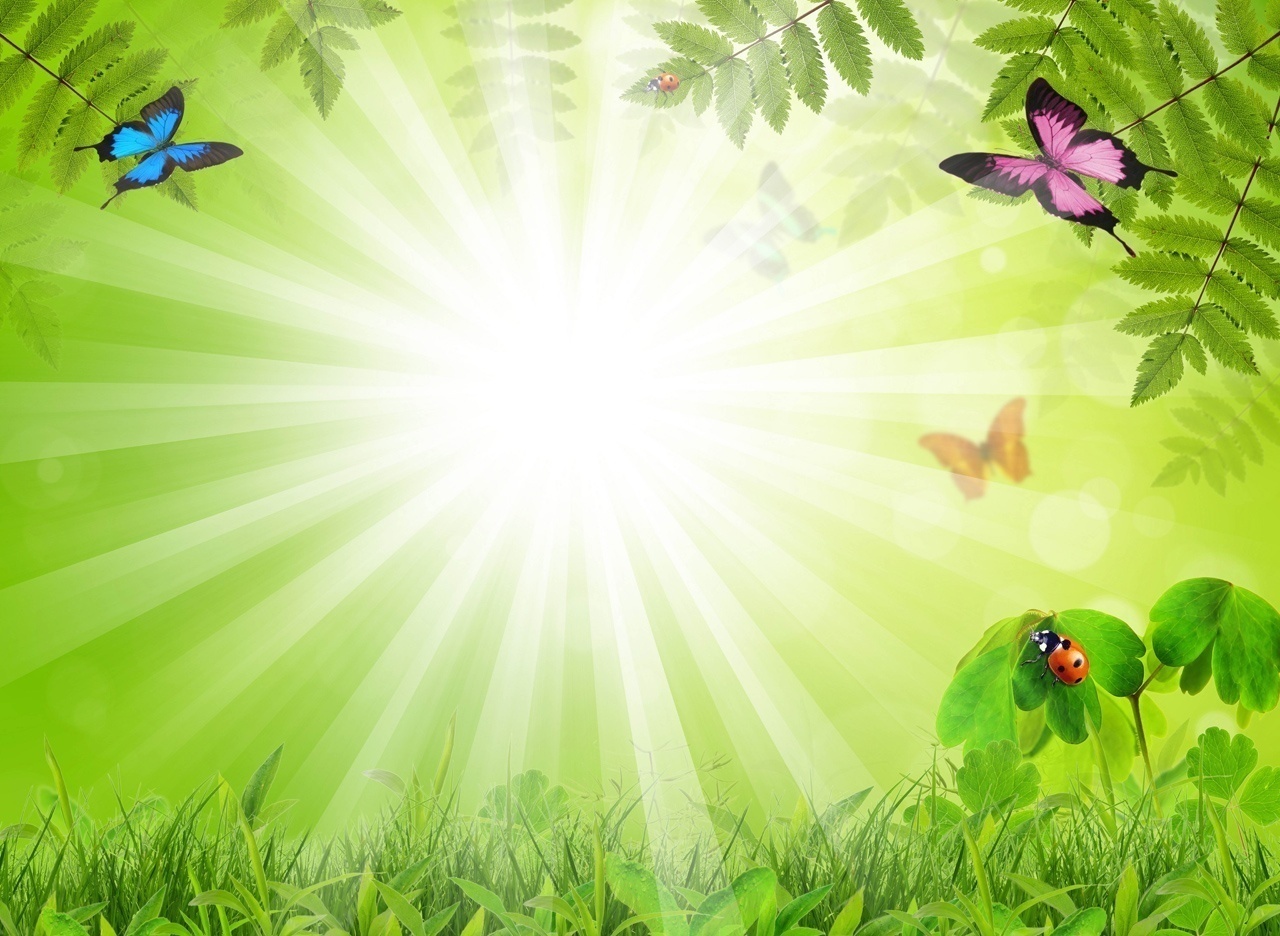 «Еще вчера здесь был лес …»
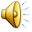 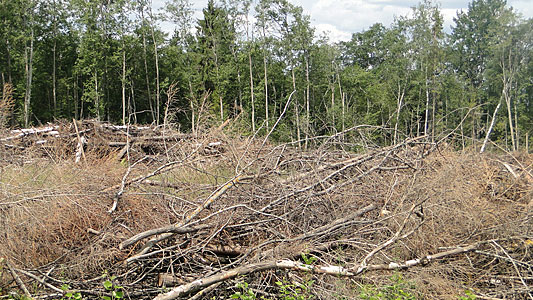 .
«Северянка», 2013.07.20 №53, 
Острый угол, Экология
У реки Ухра, в районе деревни Фоминское
Автор фото - Маргарита КОЖЕВНИКОВА
Кто защитит наши леса?
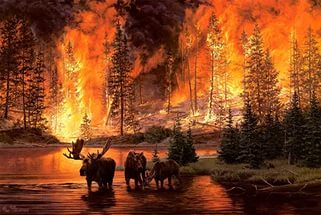 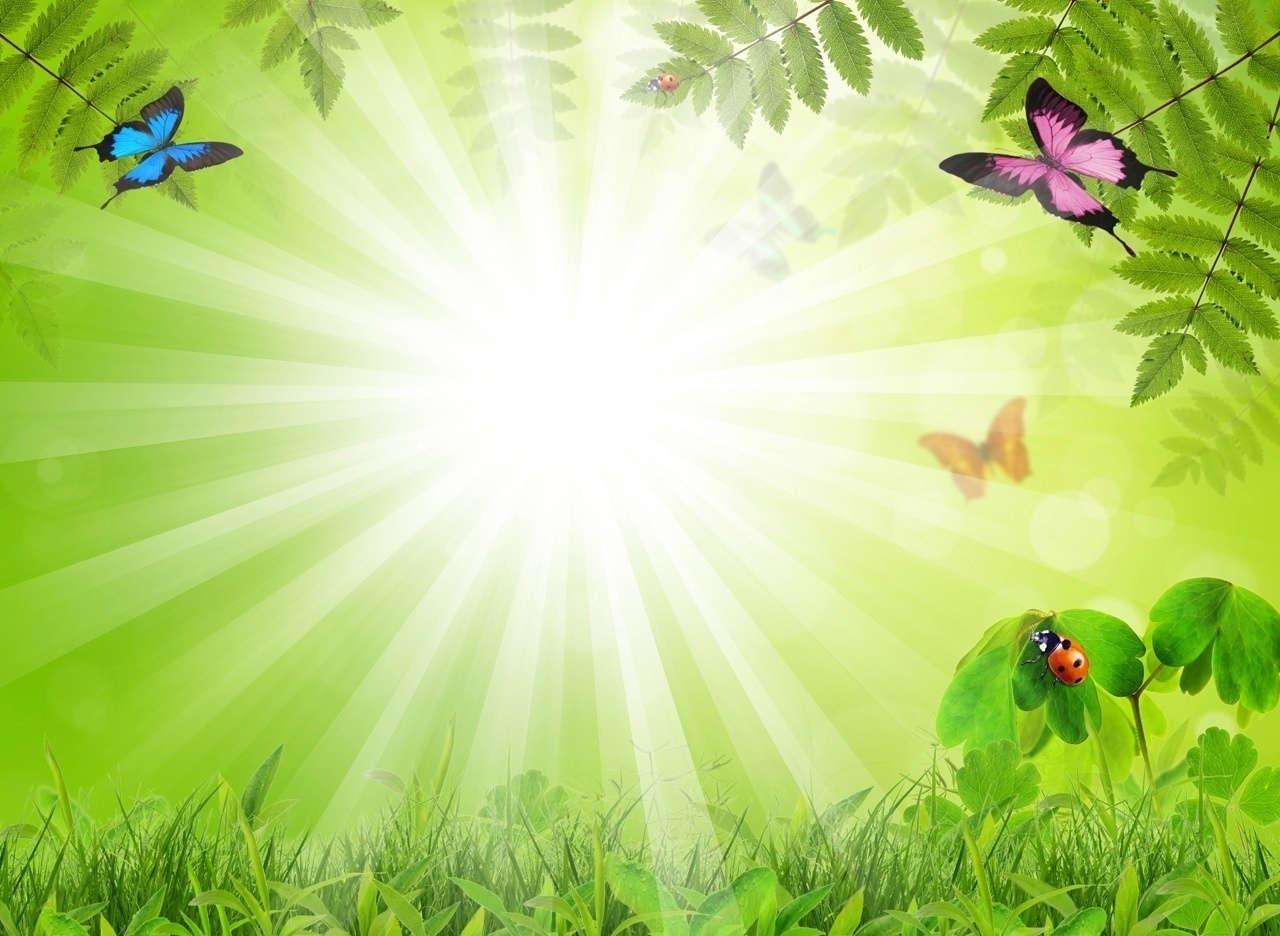 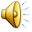 Лесные пожары
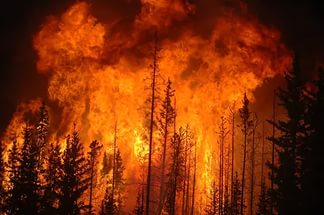 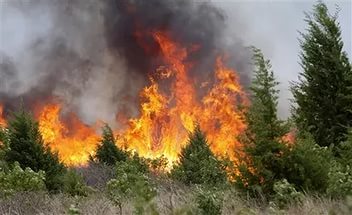 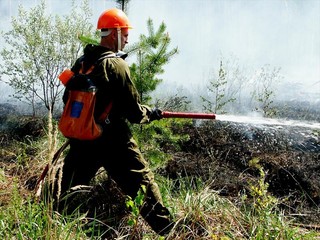 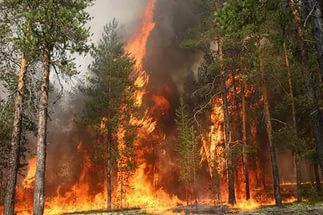 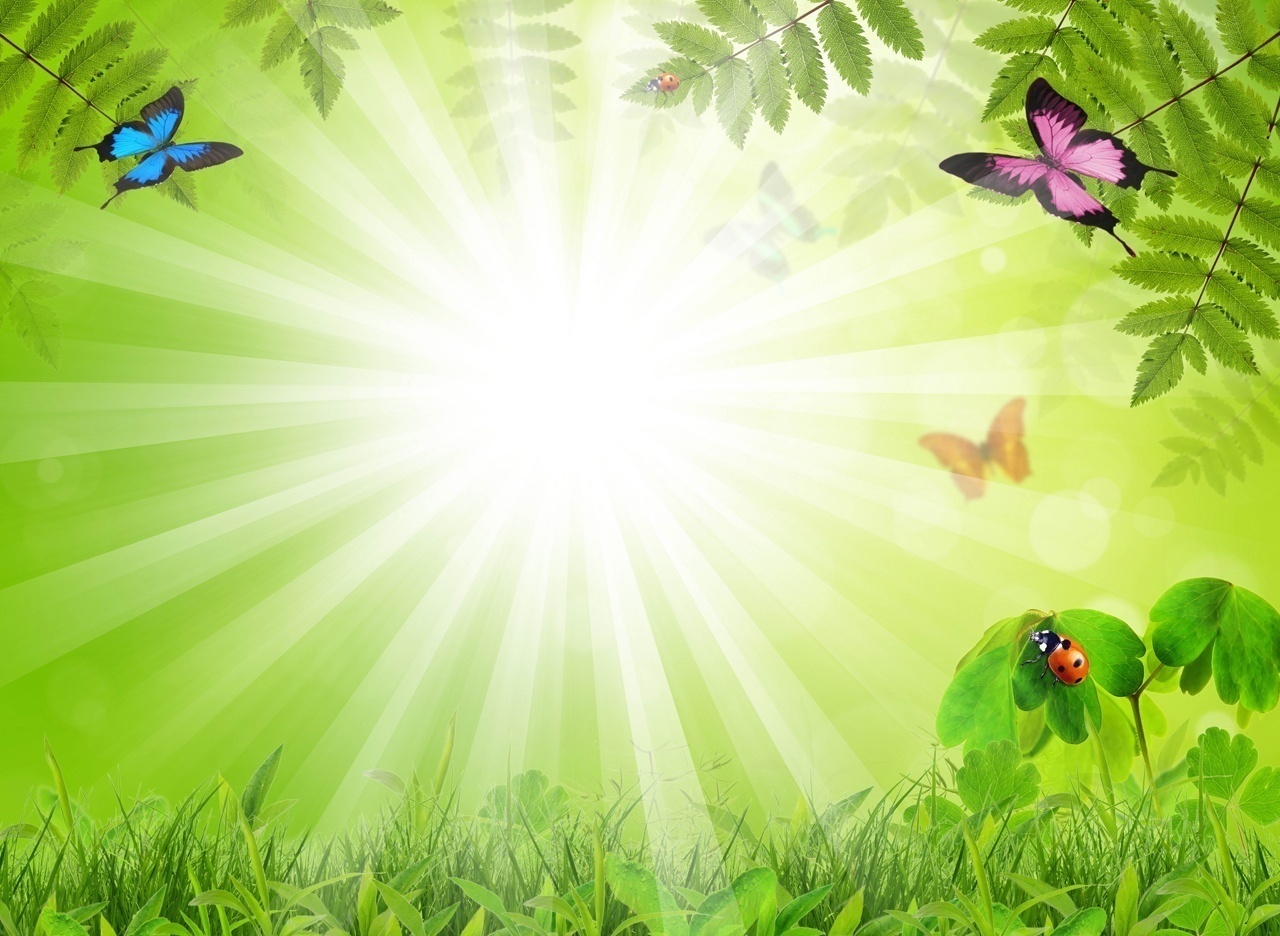 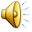 Профилактика лесных пожаров
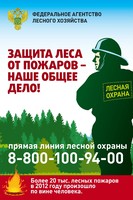 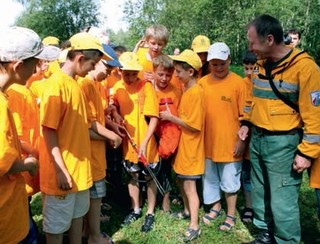 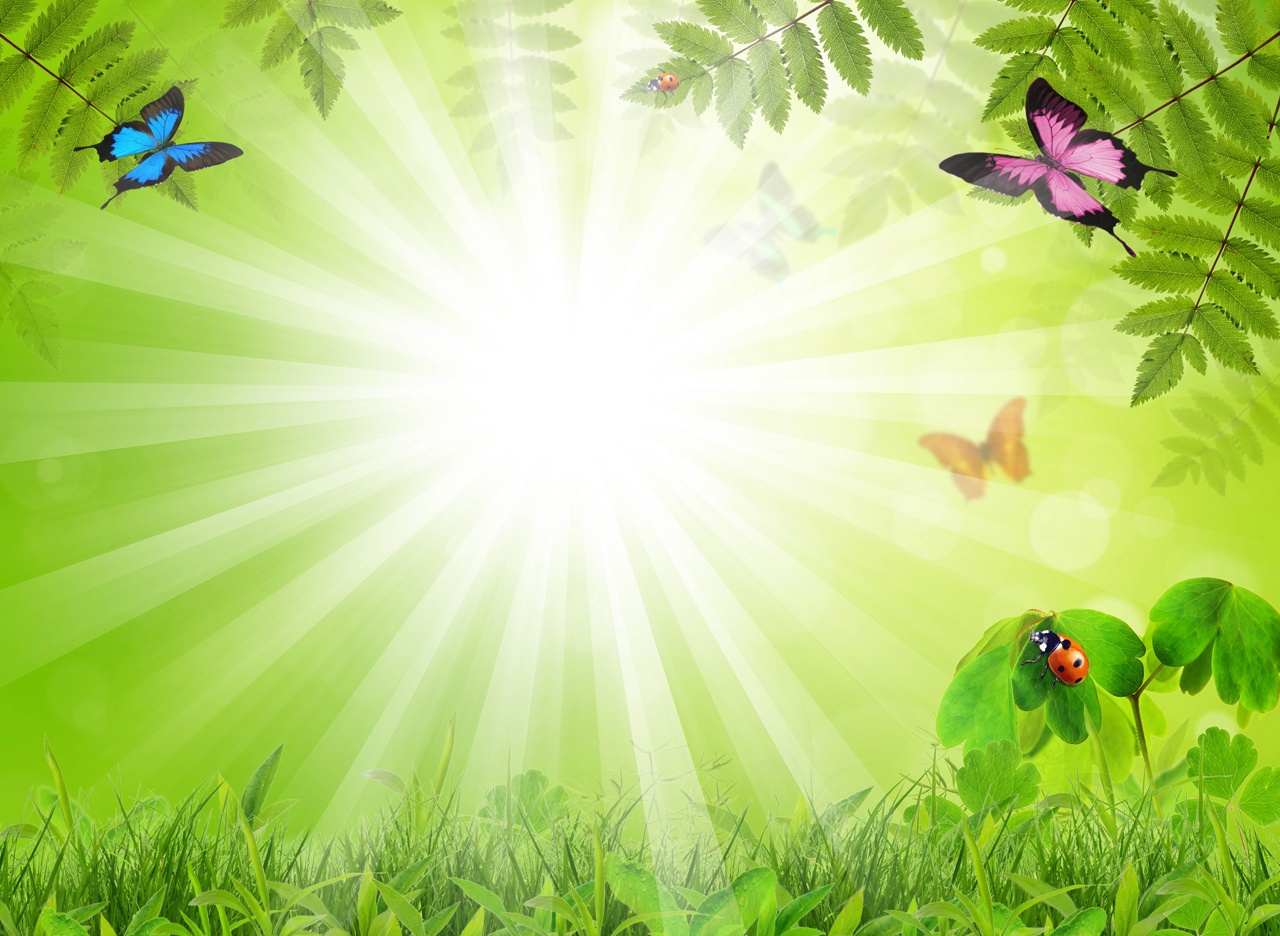 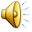 Федеральный резерв ПДПС
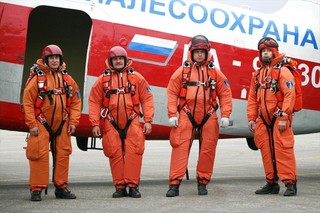 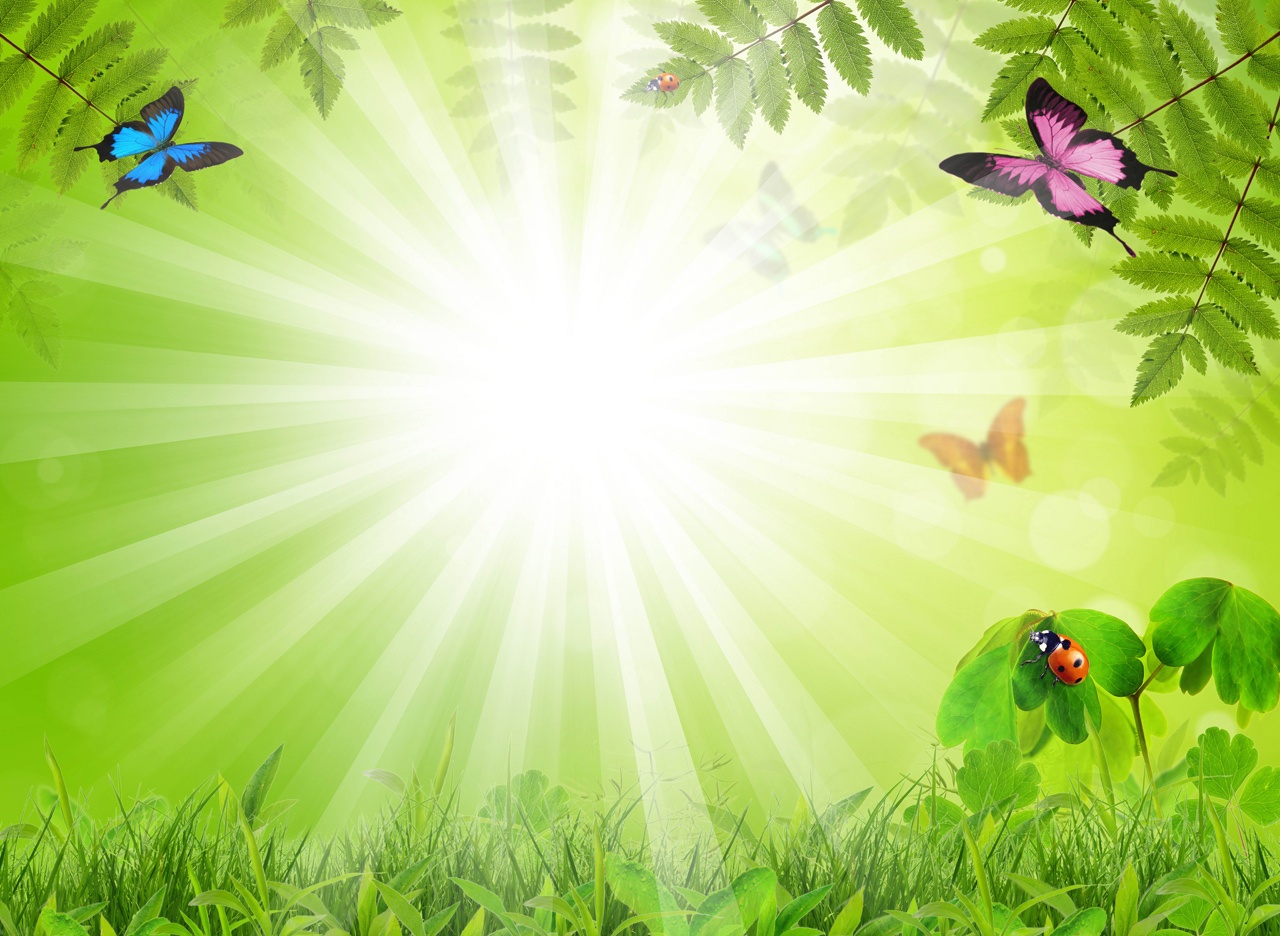 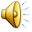 Наземная охрана лесов
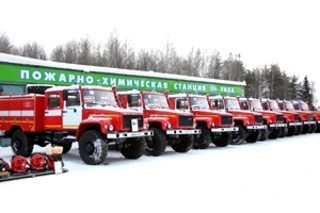 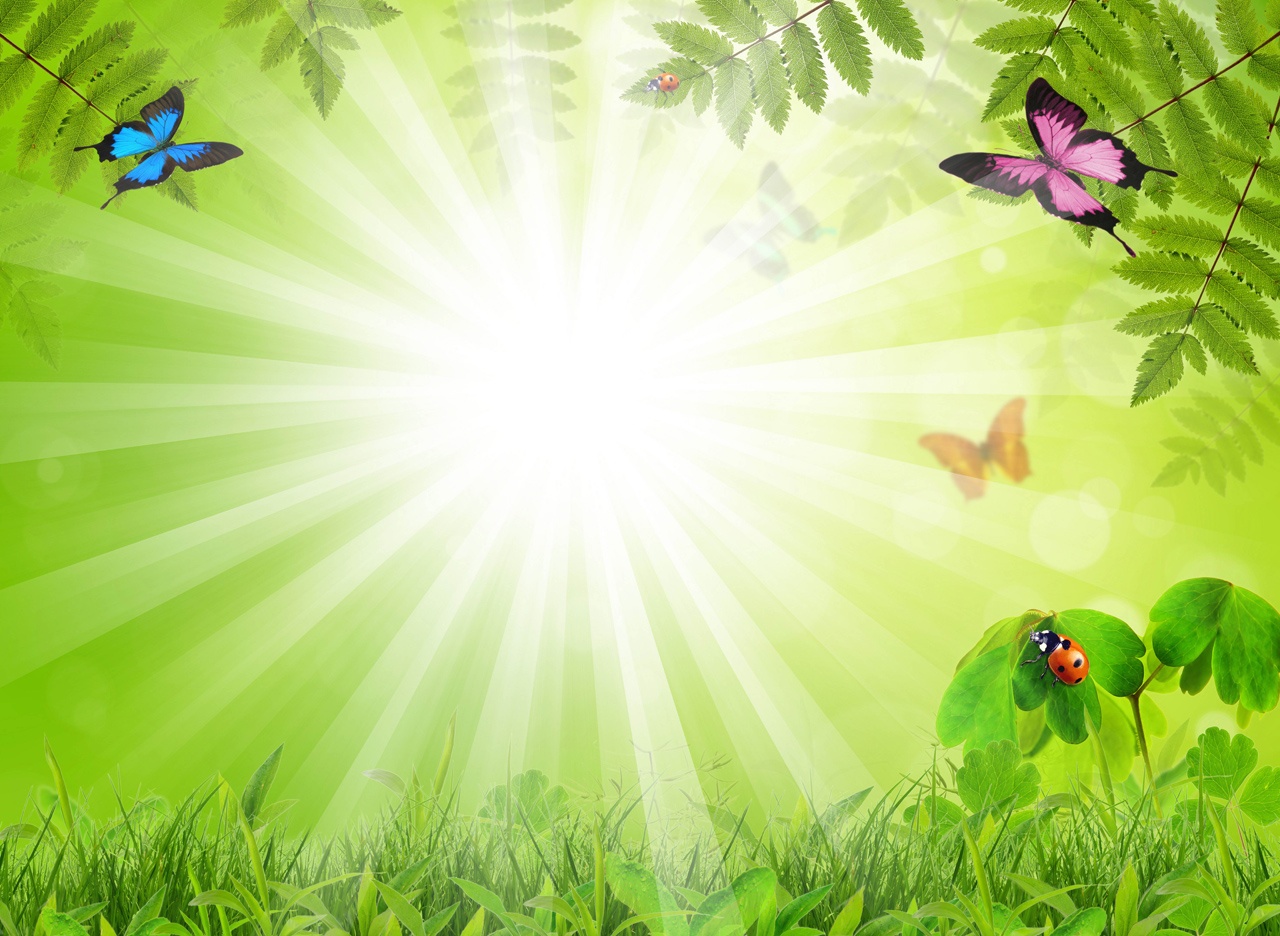 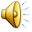 Авиационная охрана лесов
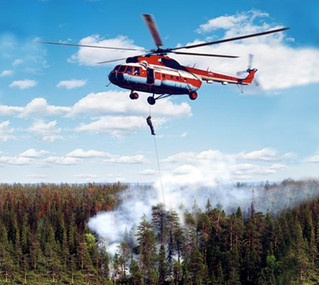 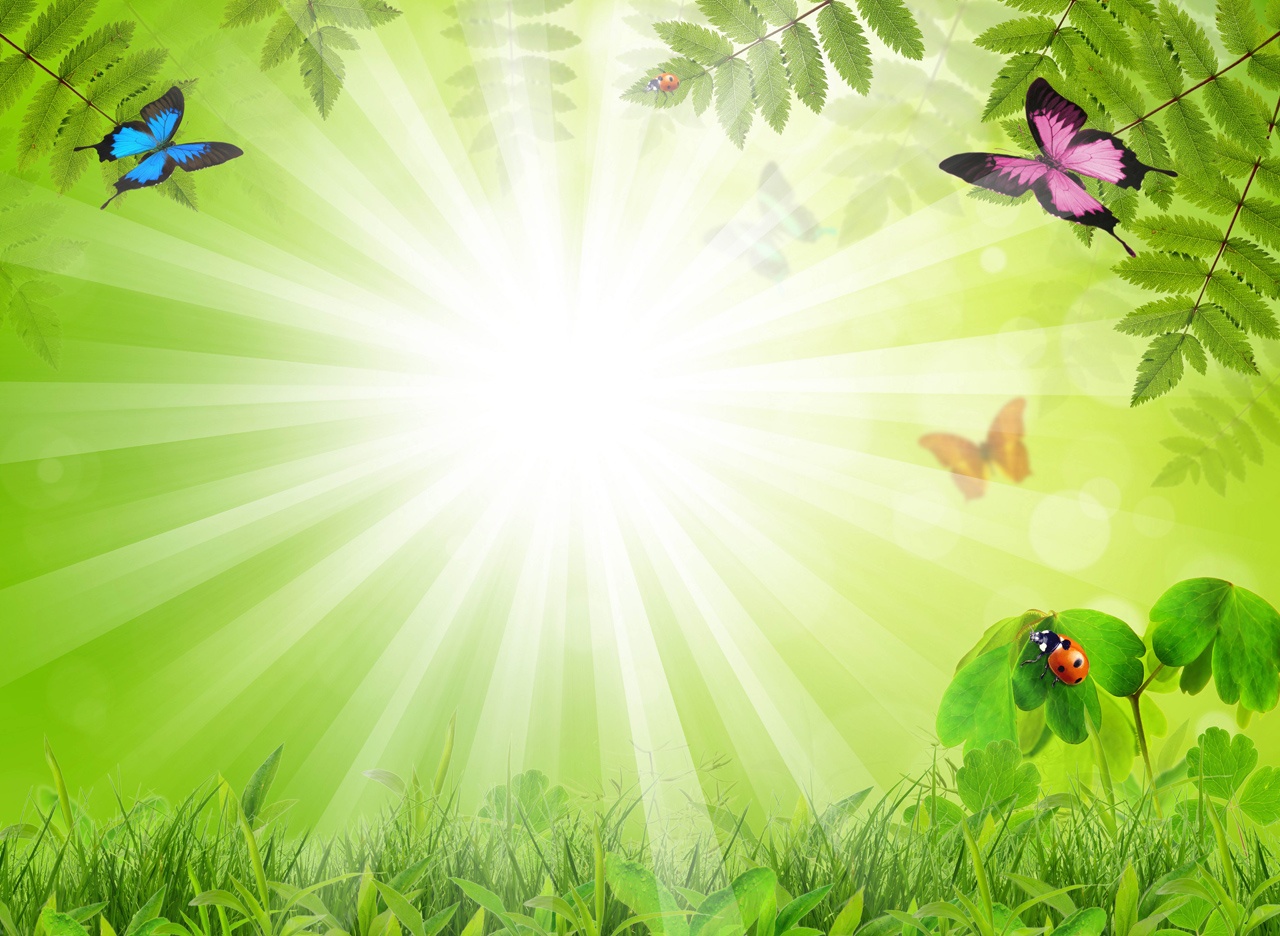 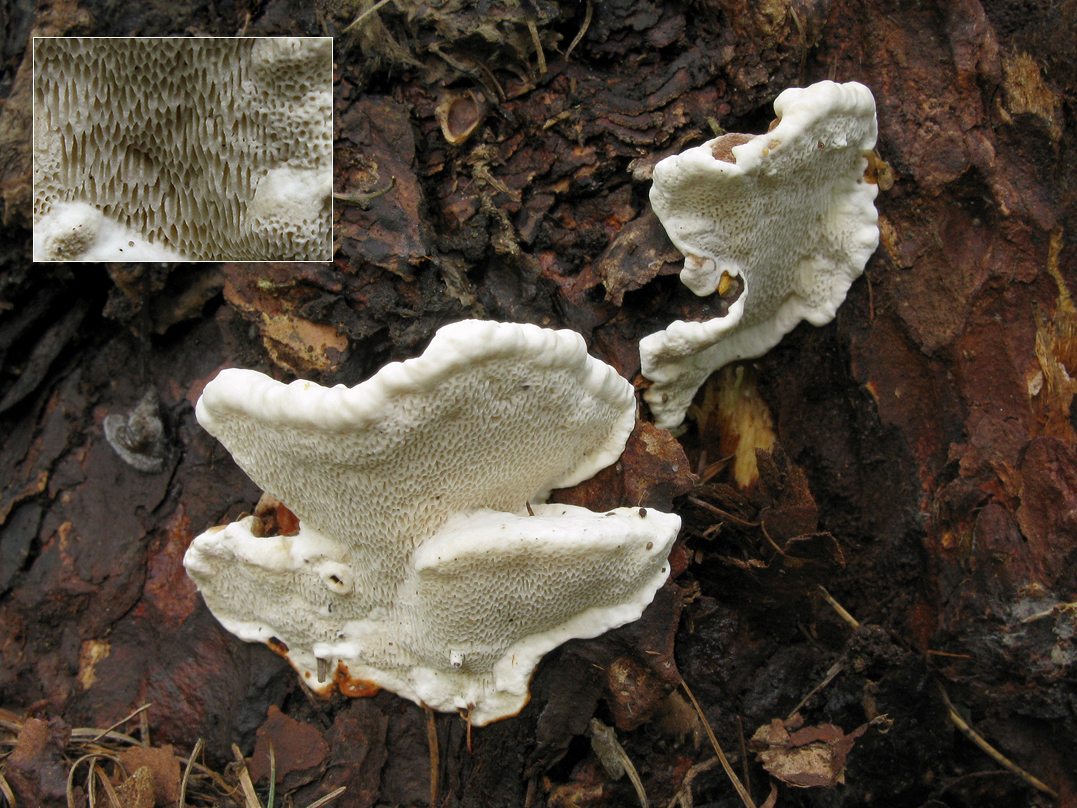 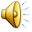 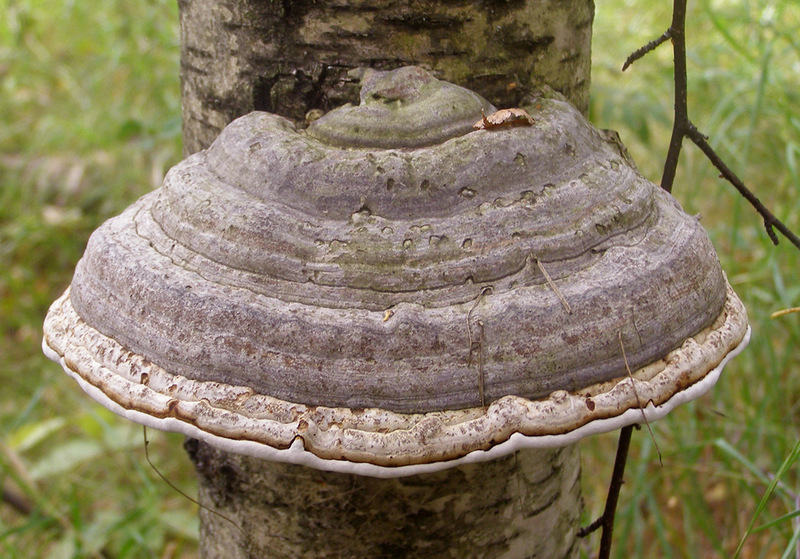 Вредители и болезни леса
трутовник
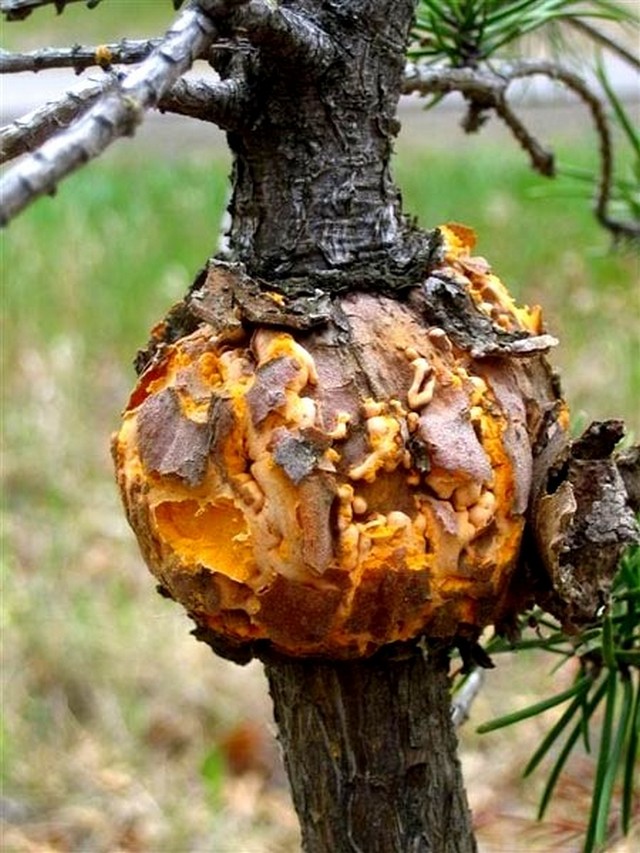 корневая губка
смоляной рак
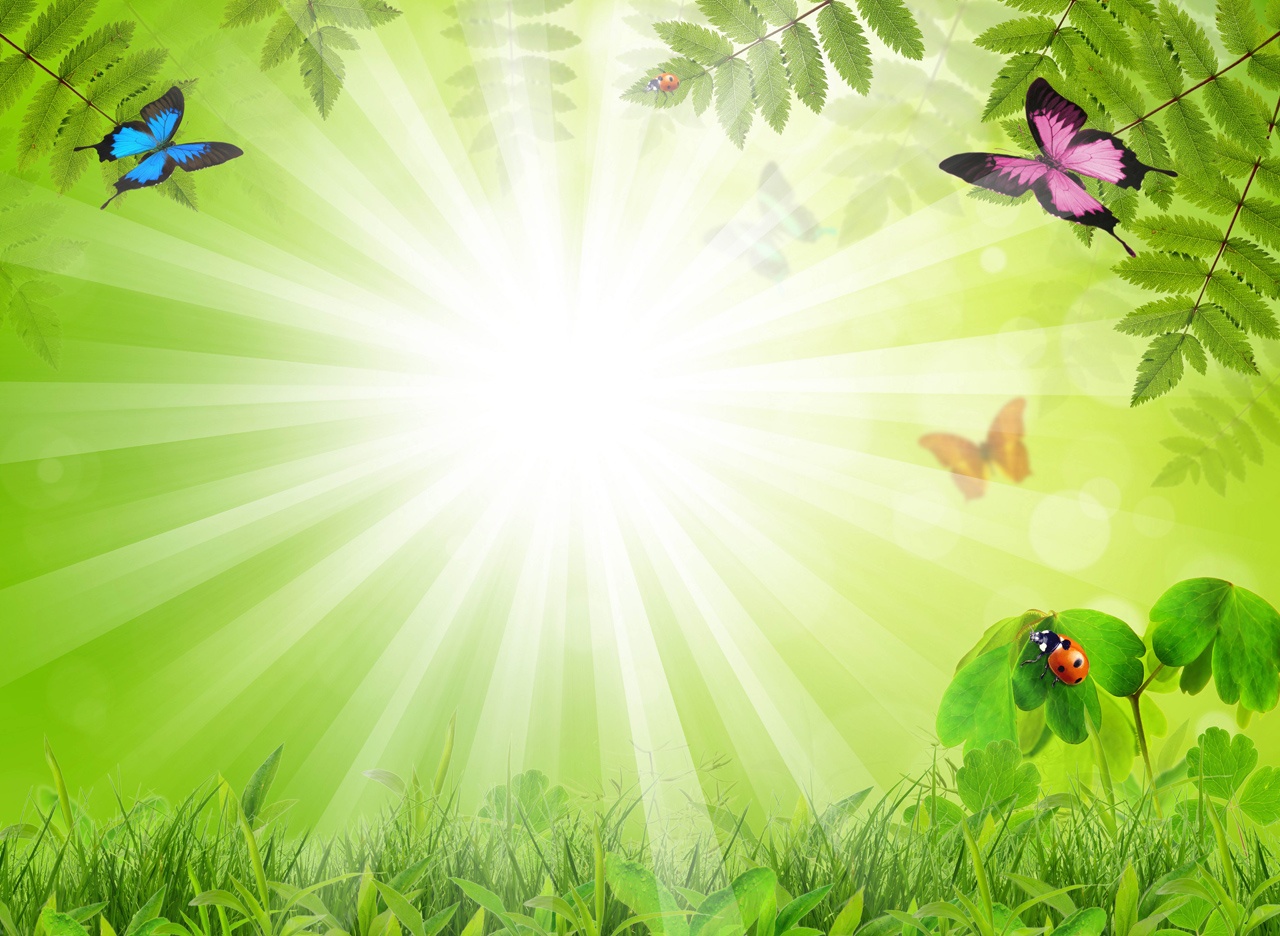 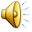 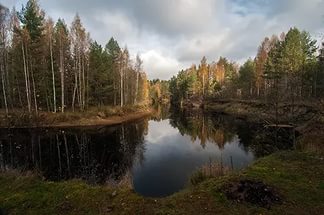 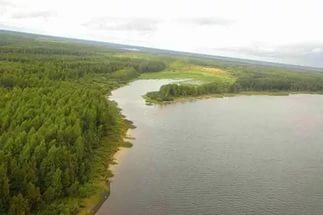 Заболачивание  леса
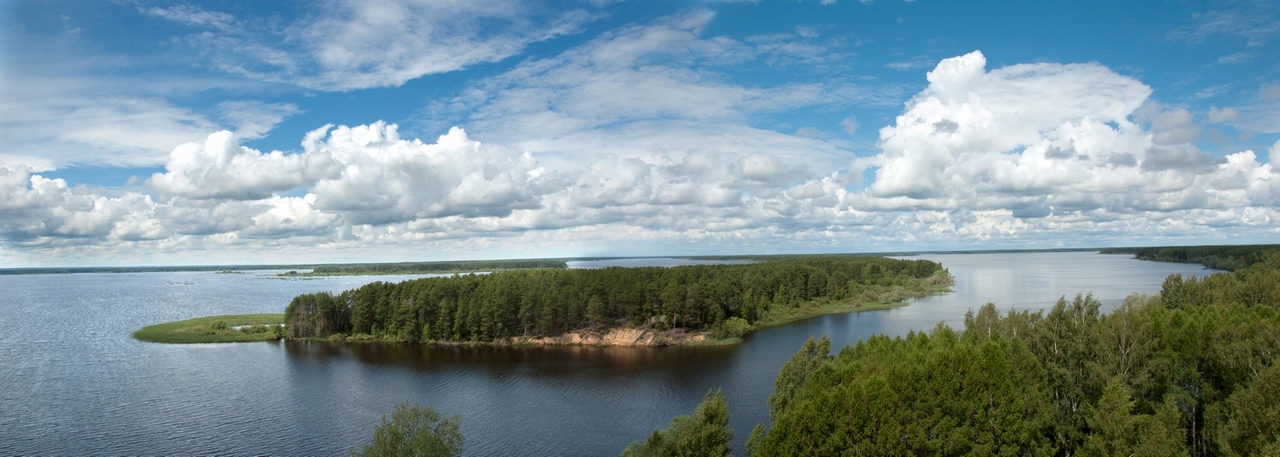 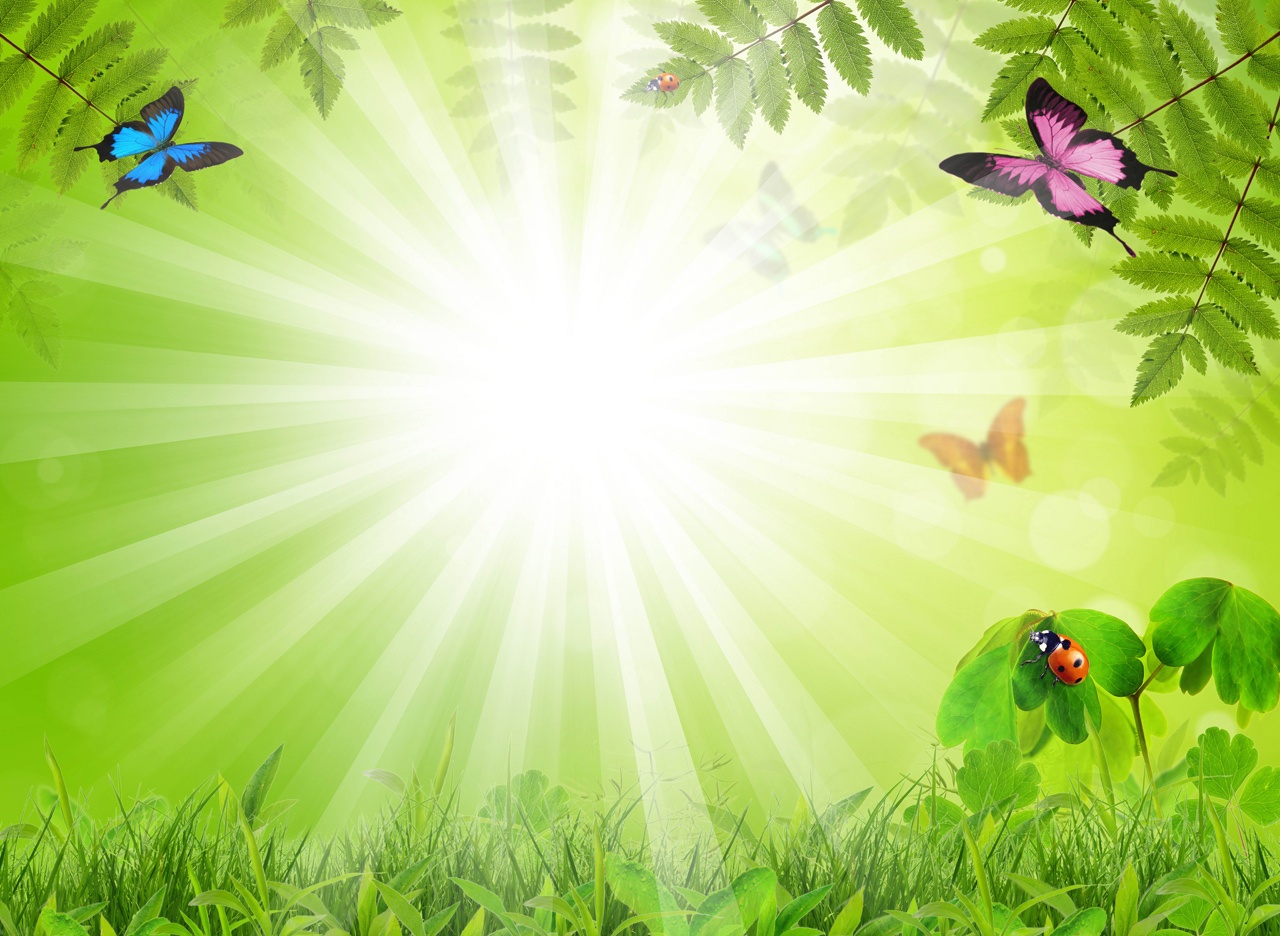 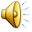 На территории Ярославской области создано специализированное государственное бюджетное учреждение Ярославской области «Лесная охрана» 
(СГБУ ЯО «Лесная охрана»)
На территории области действует единый федеральный телефон 
«Прямая линия лесной охраны» 
8-800-100-94-00
Ярославская Экологическая Областная Общественная Организация "Зеленая ветвь" (экологический клуб)
Координаты клуба: г.Ярославль, ул.Богдановича, дом 22, 
этаж 4, офис 4, телефон: 8(4852)72-99-62
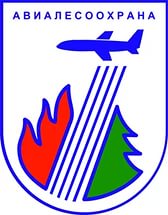 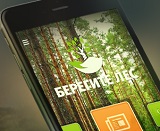 ФБУ «Авиалесоохрана» разработано мобильное приложение «Берегите лес»
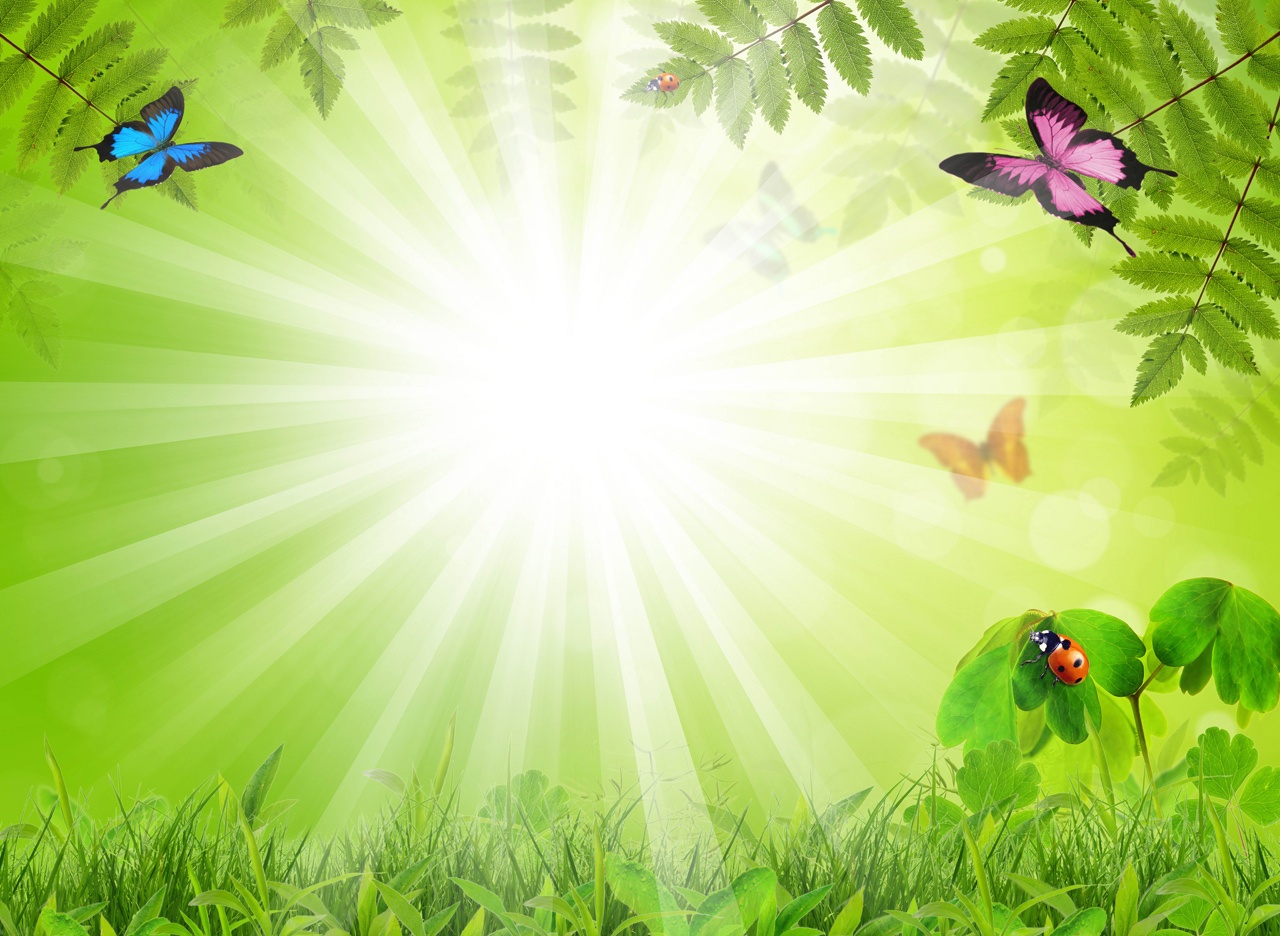 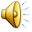 Лесовосстановительные 
работы
Посеяно 5 га питомников.
В теплицах и питомниах области выращено 
6 млн.шт. стандартного посадочного материала.
.
В 2016 году запланирован посев семян в Петровском и Даниловском питомниках на площади 4,7 га. 
Планируется посеять 345 кг семян ели европейской.
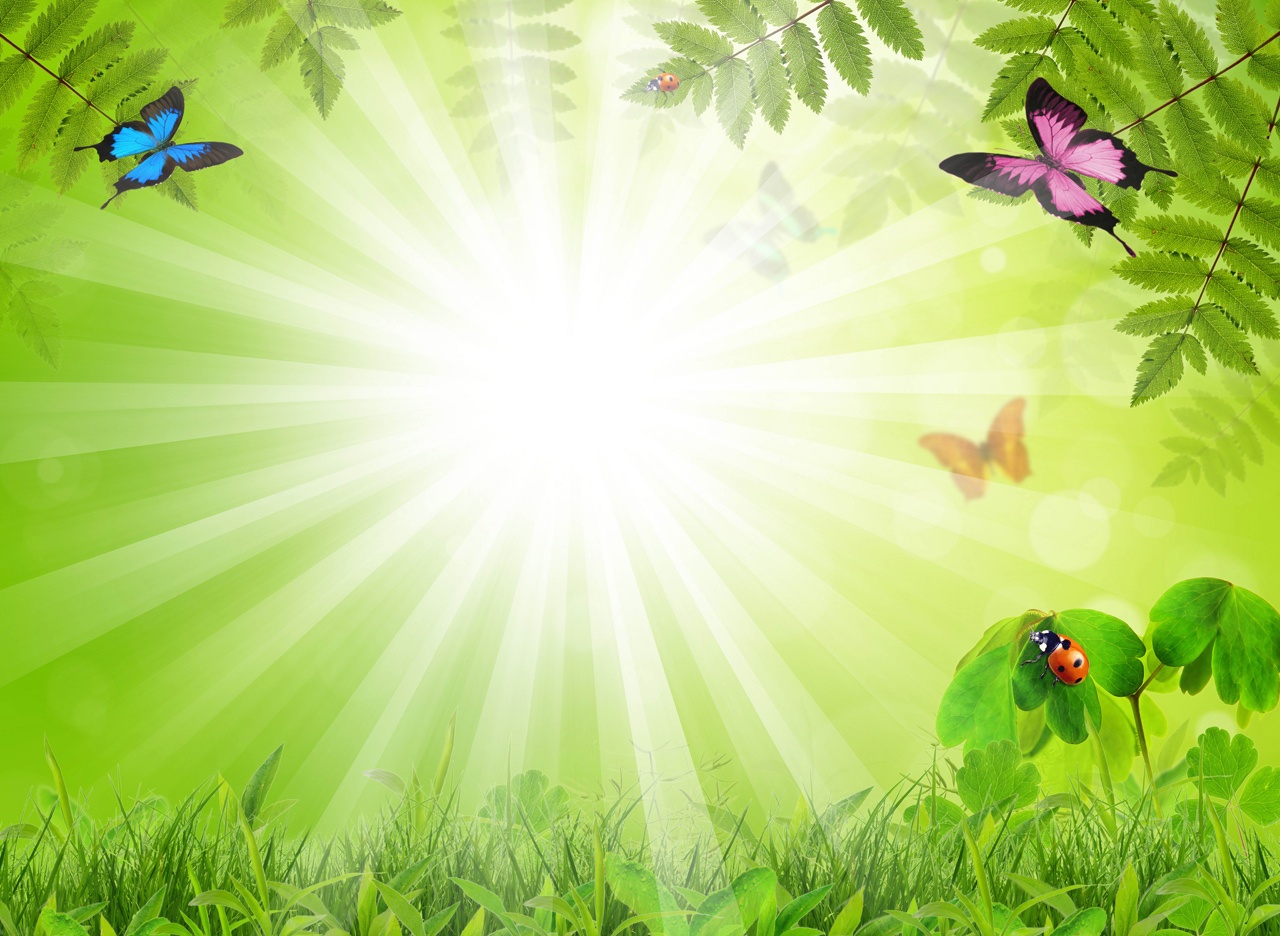 В Ярославской области
проводятся акции:
«Всероссийский день посадки леса»
и  «Живи, лес!»
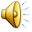 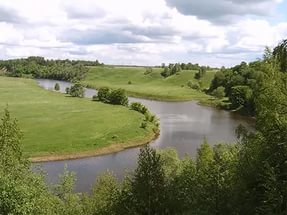 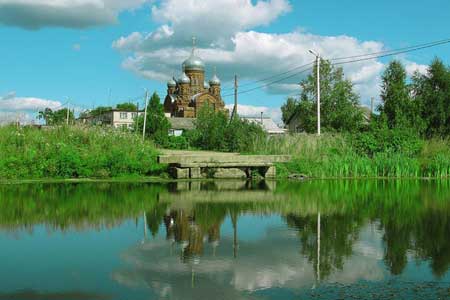 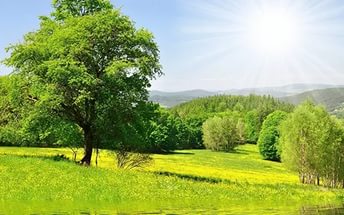 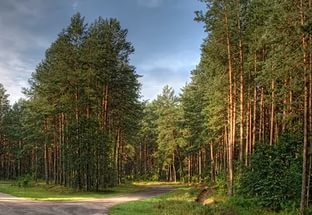 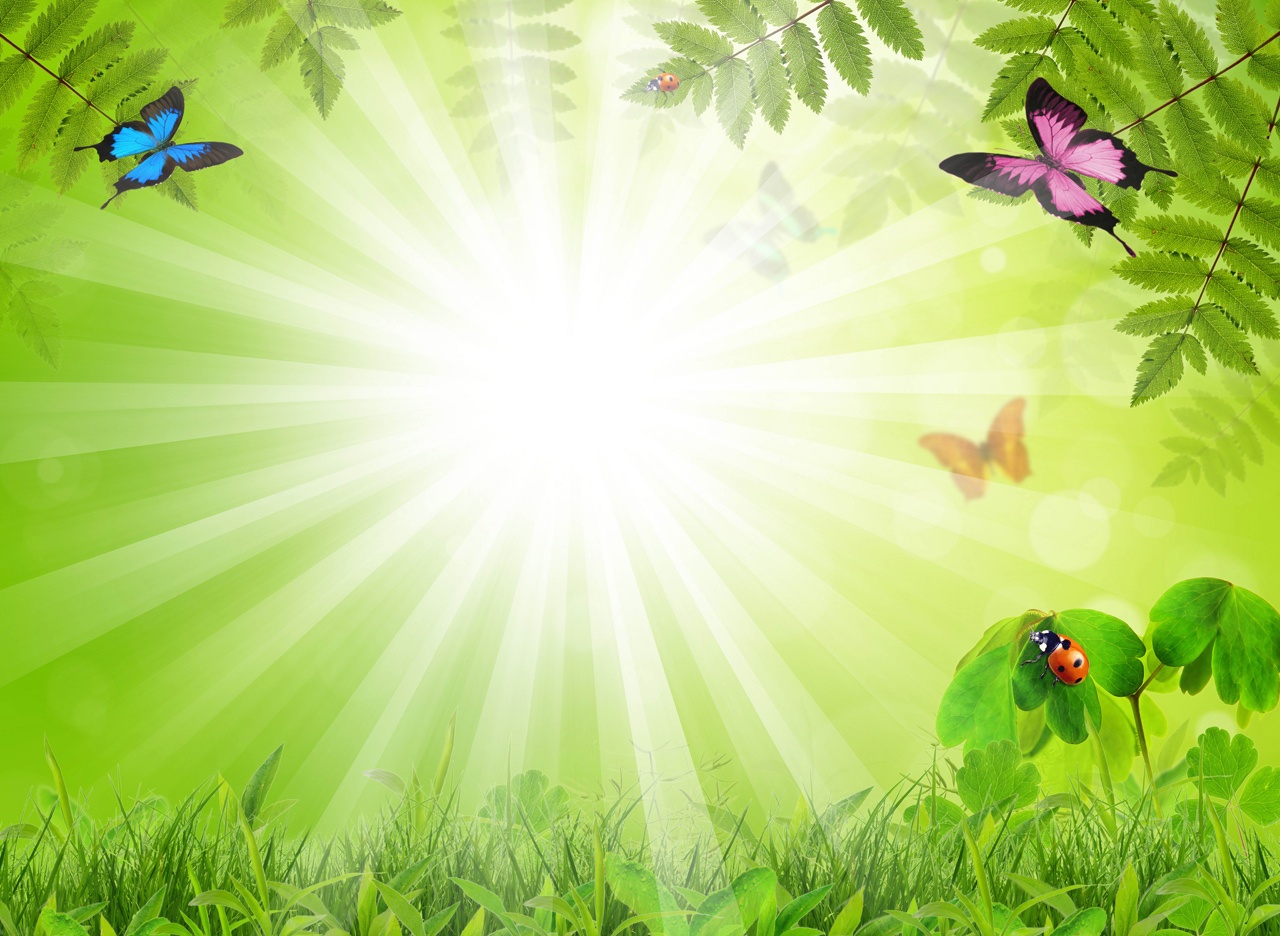 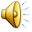 На 2016 год запланировано проведение профилактических мероприятий в следующих объёмах:

 устройство противопожарных минерализованных полос – 1500 км;
 уход за противопожарными минерализованными полосами – 2300 км;
 строительство дорог противопожарного назначения – 44, 4 км;
 ремонт дорог противопожарного назначения – 100 км;
 проведение отжига сухого напочвенного покрова на площади 230 га.
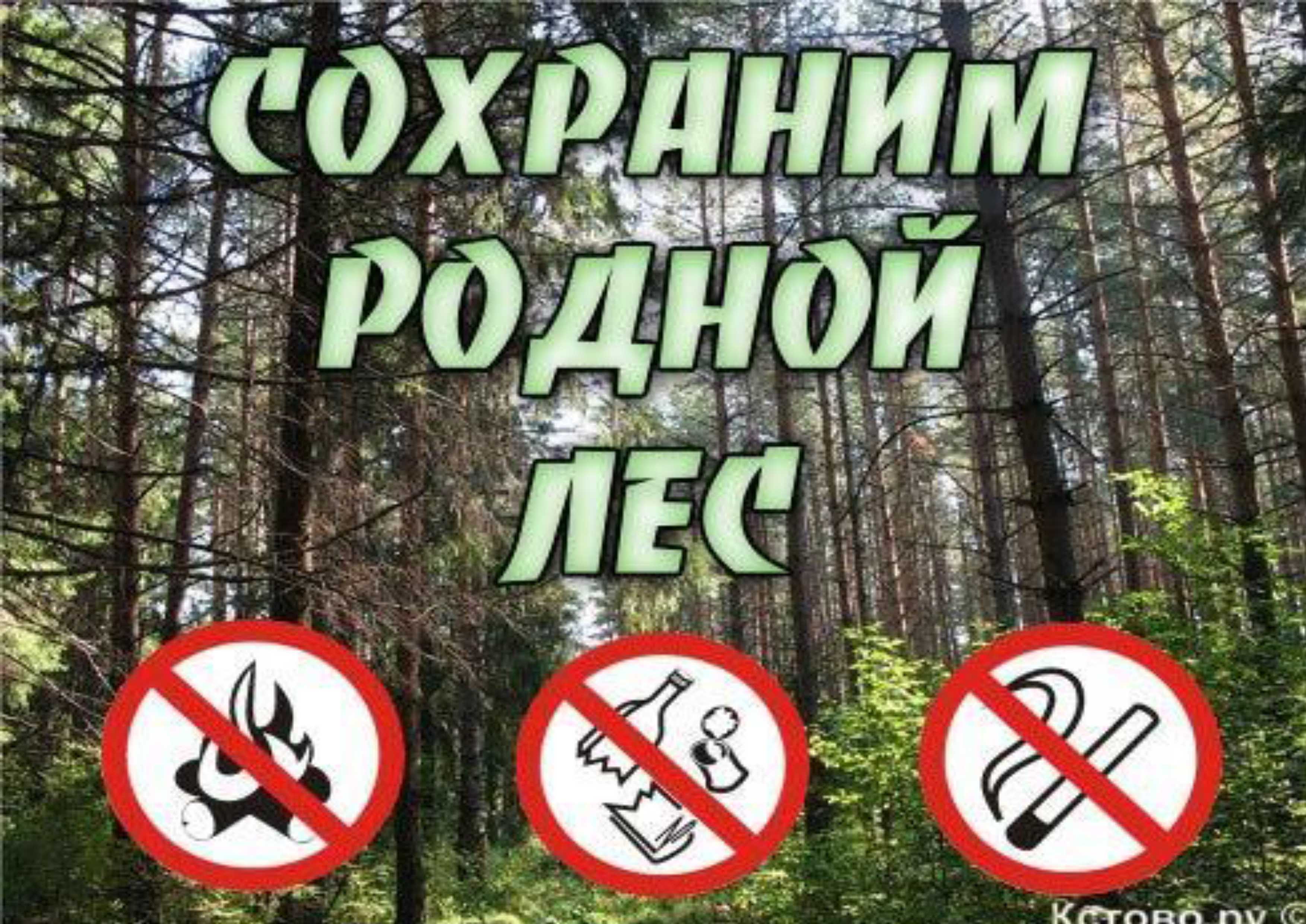